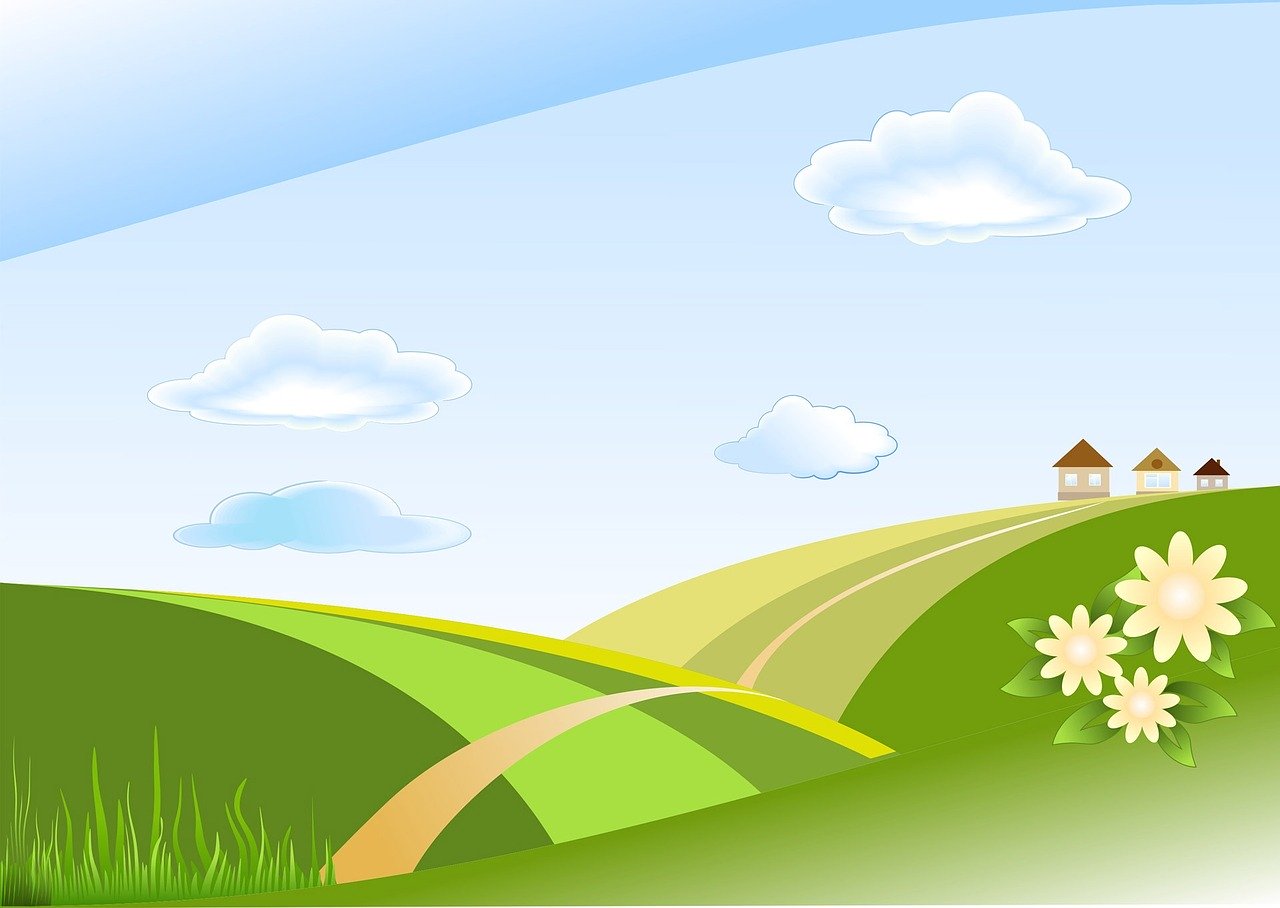 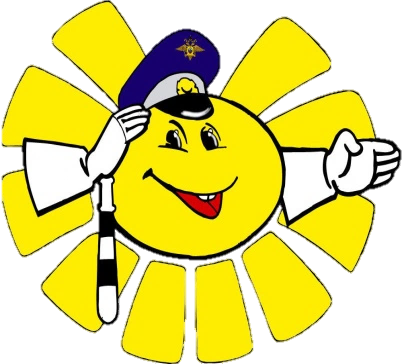 Учим с Мишкой
правила дорожного движения
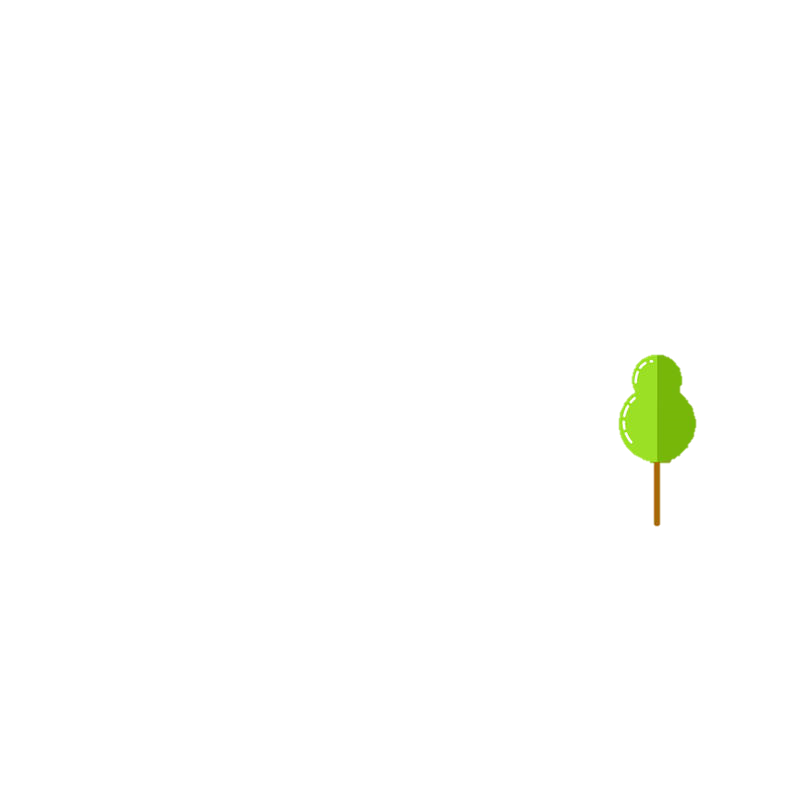 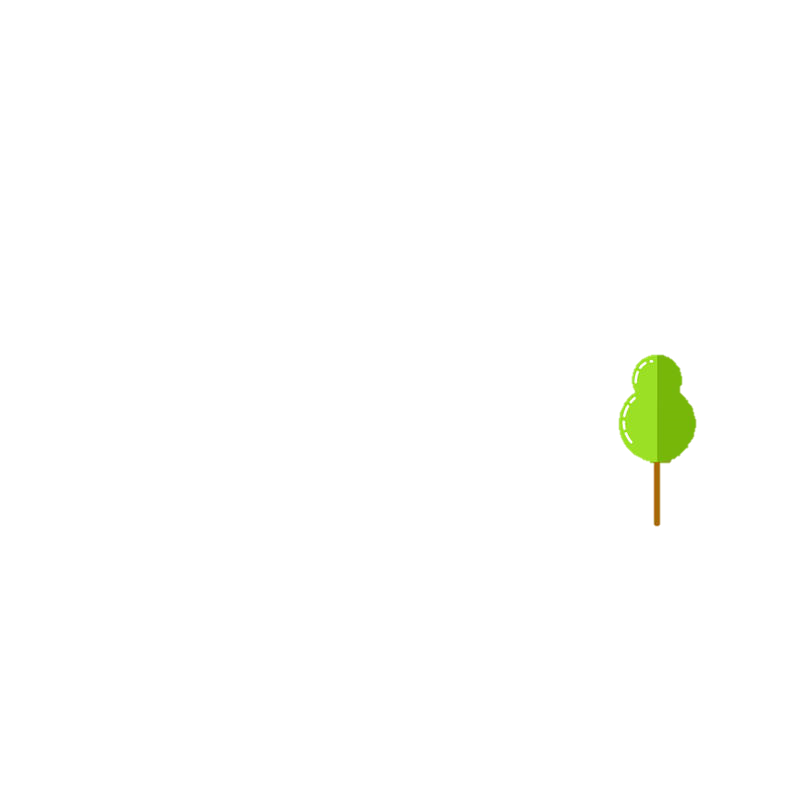 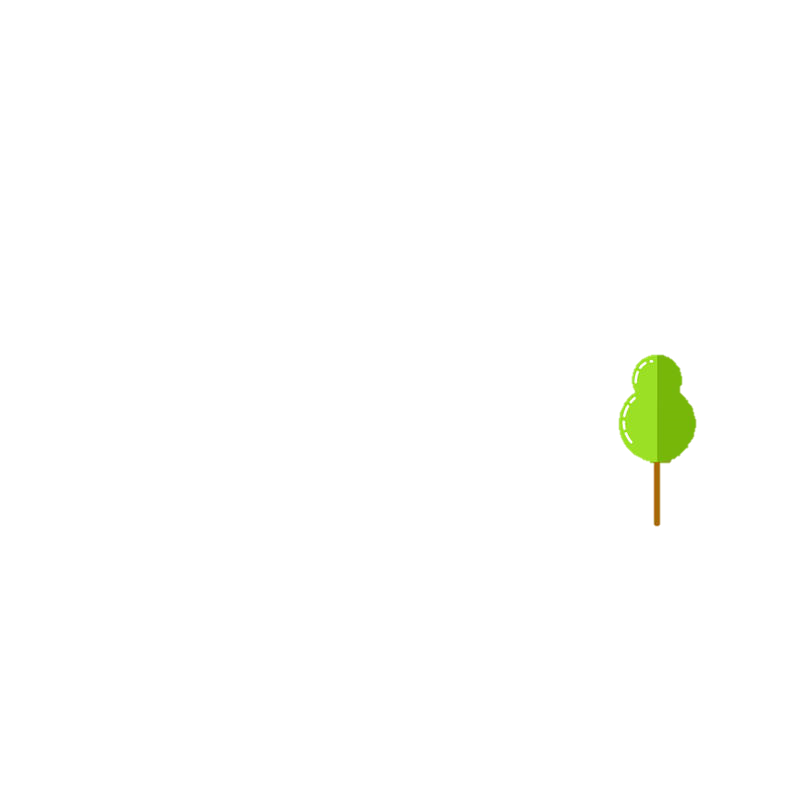 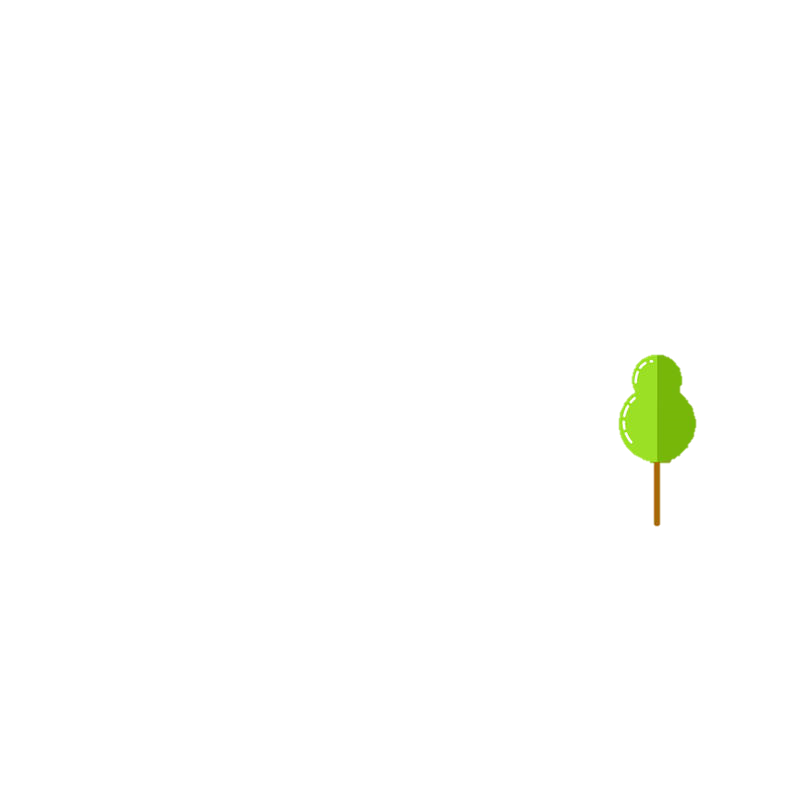 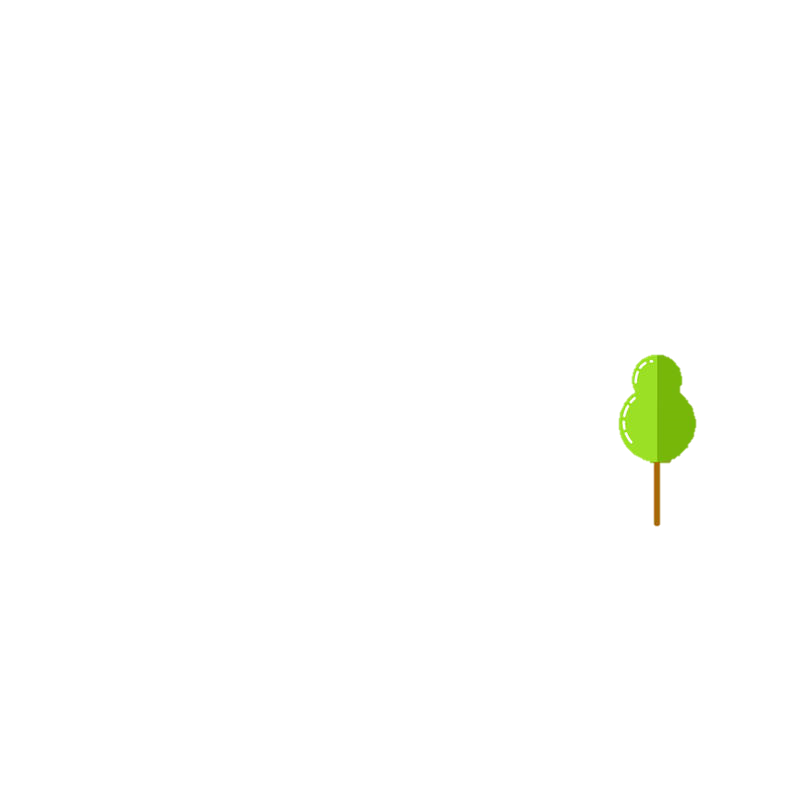 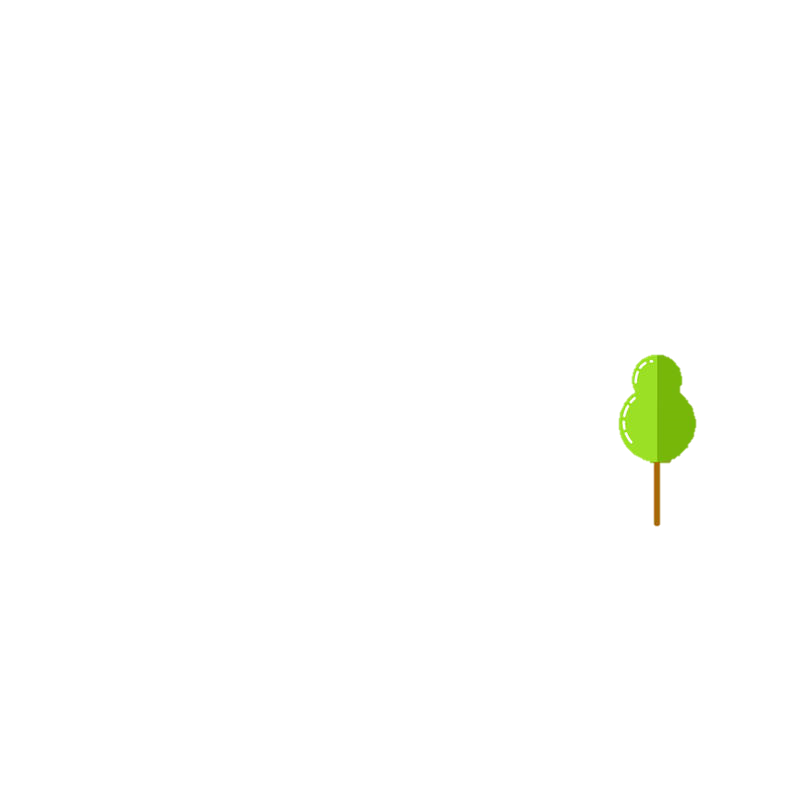 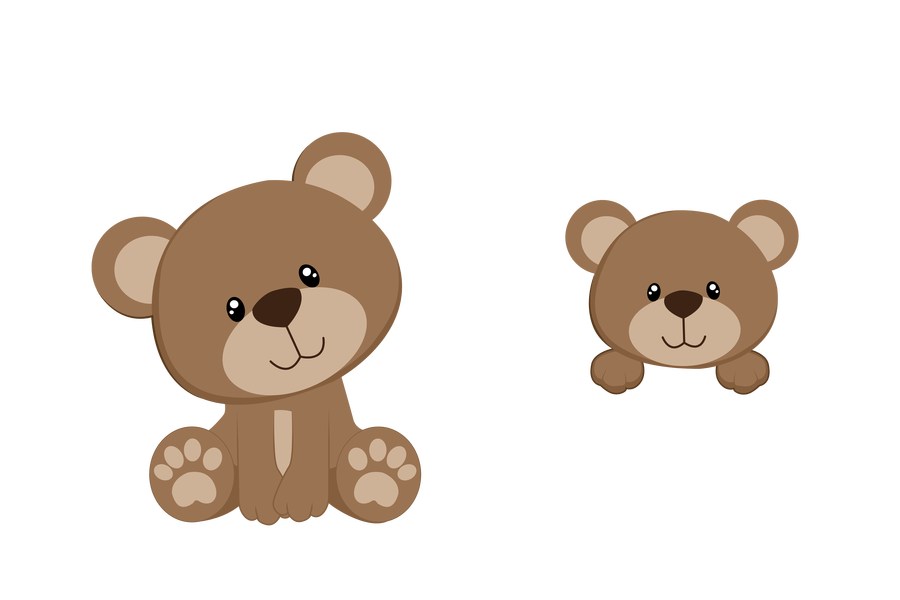 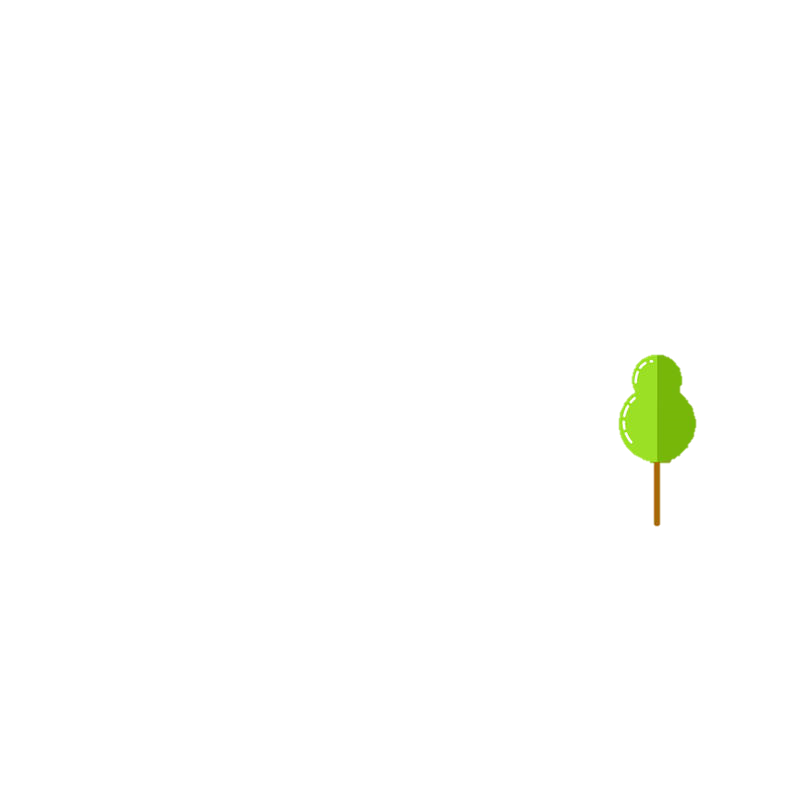 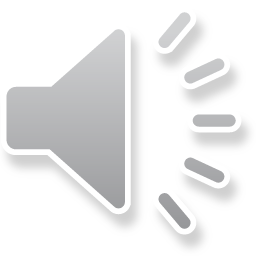 Подготовила: Старший воспитатель Болдырева Е.Р.
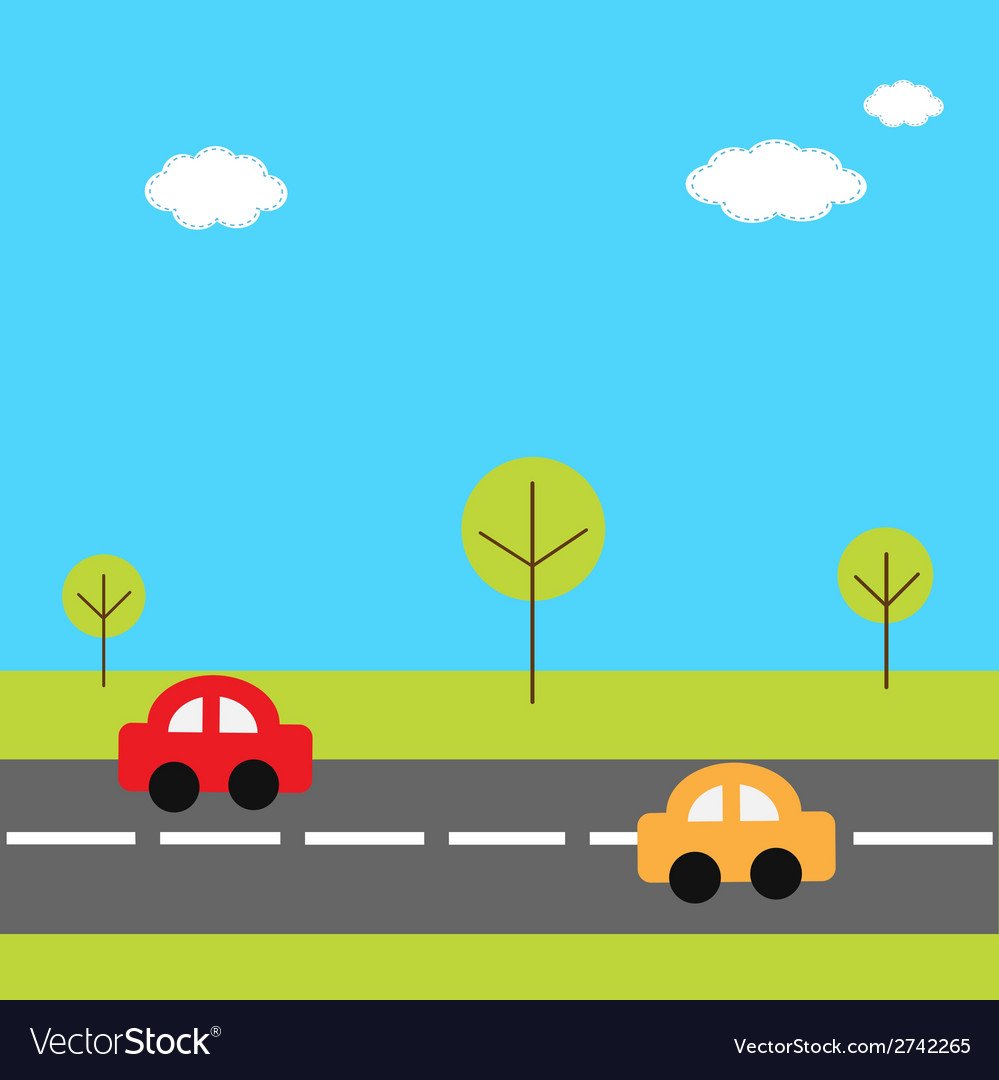 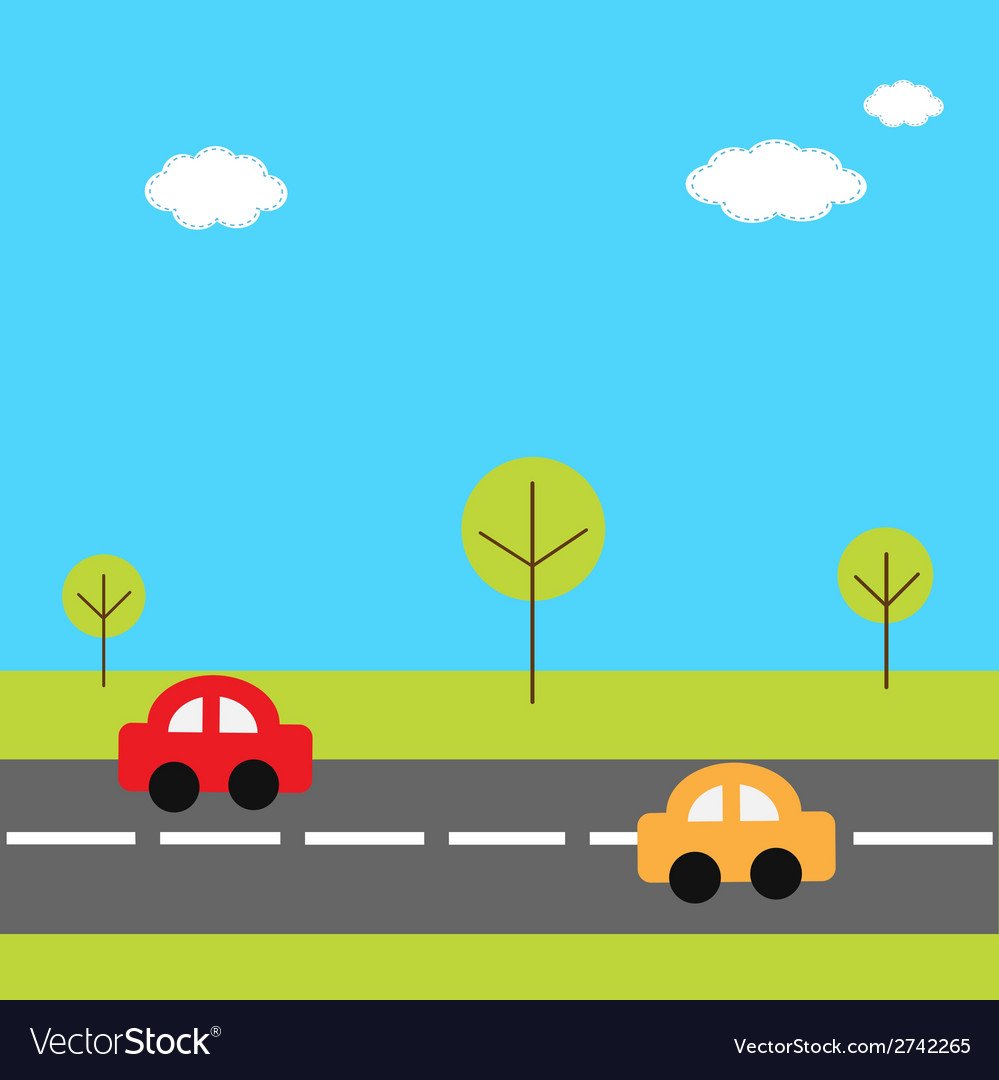 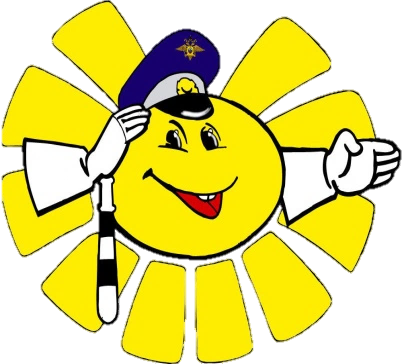 Ходи по тротуарам и пешеходным дорожкам.
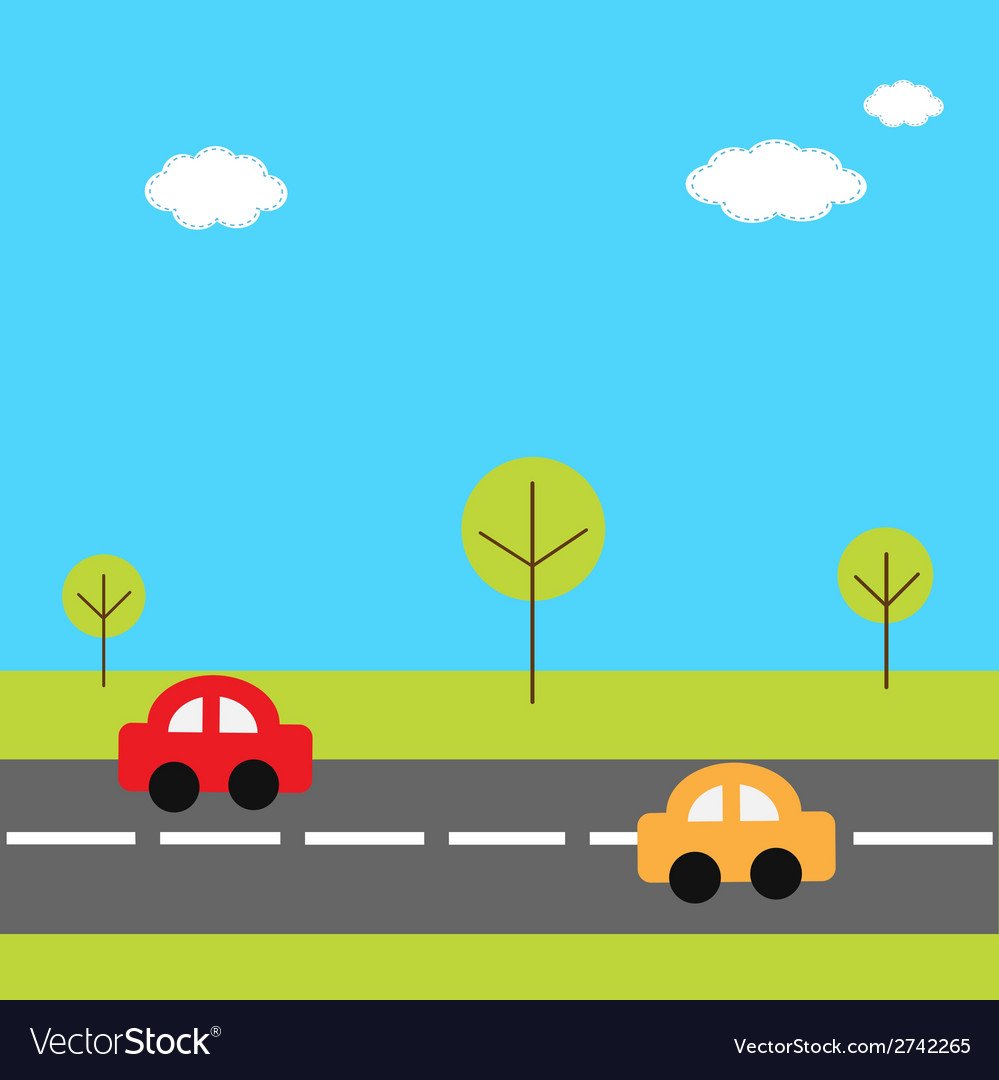 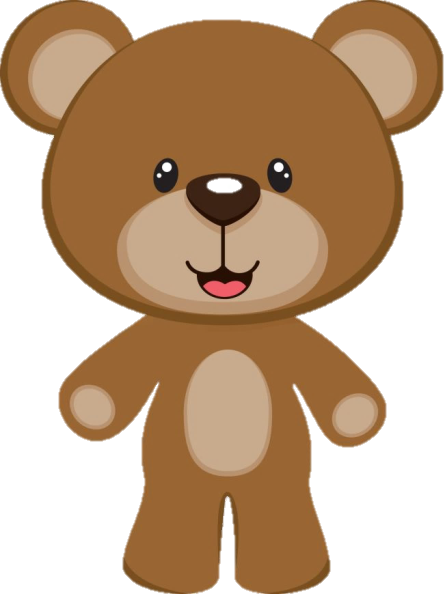 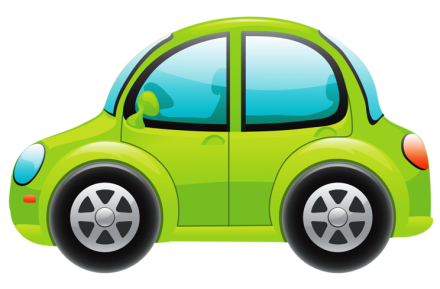 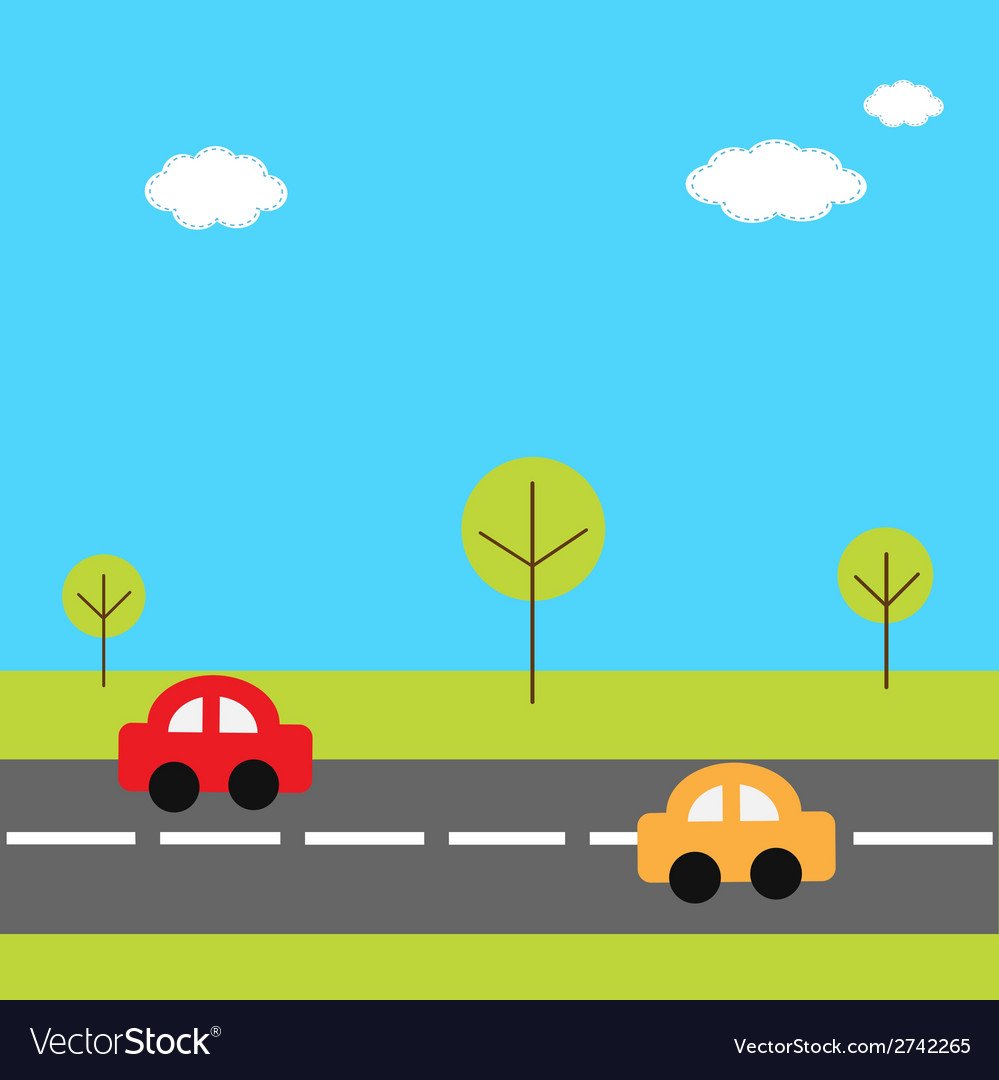 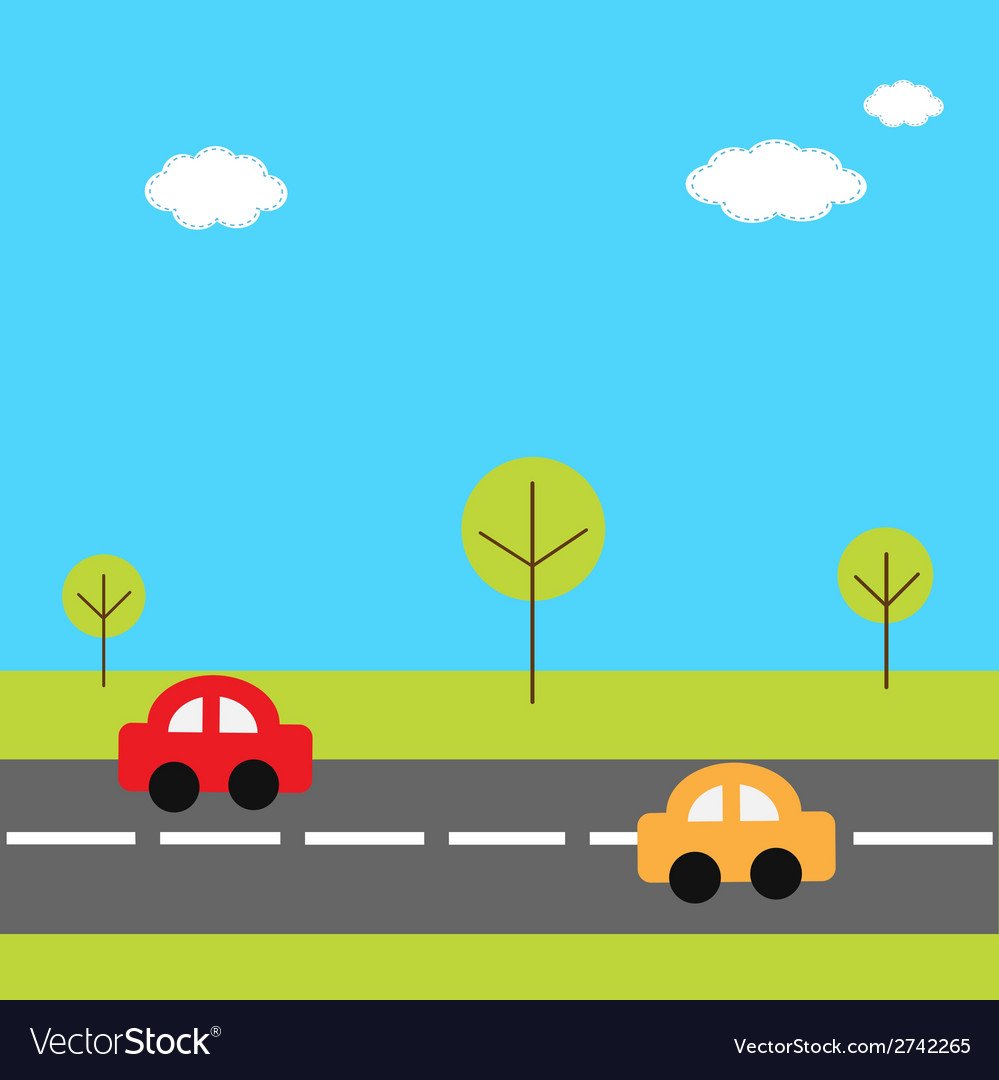 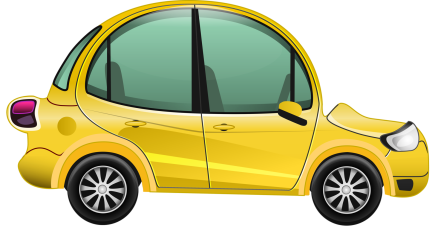 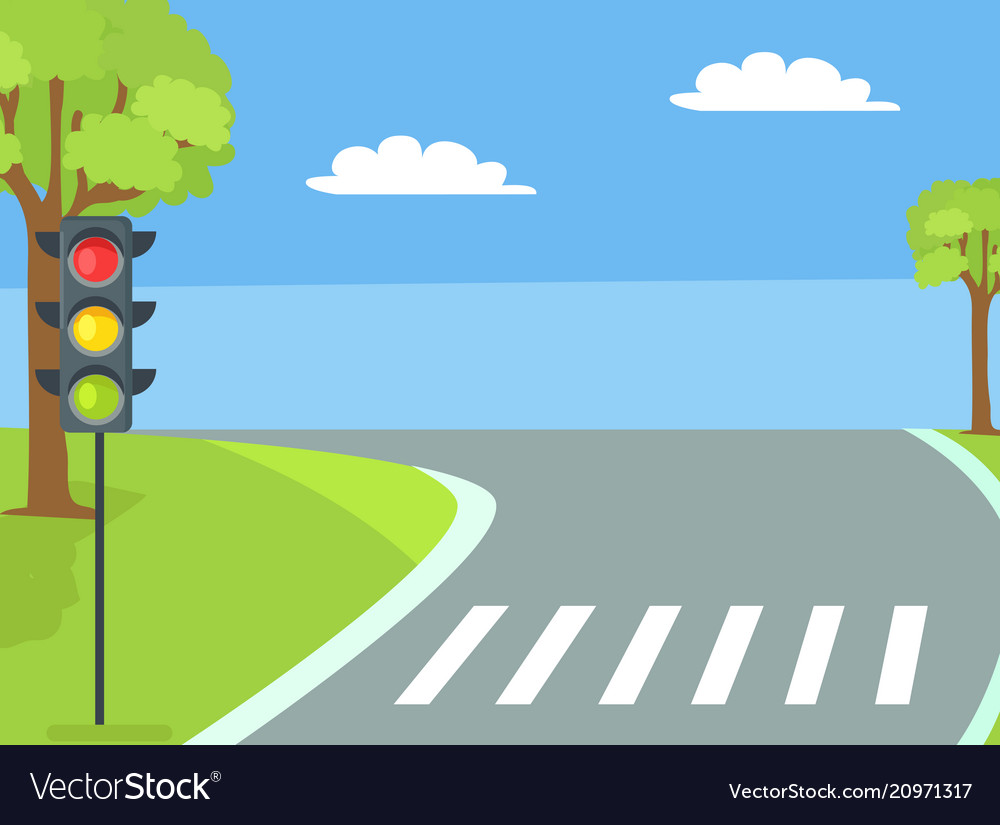 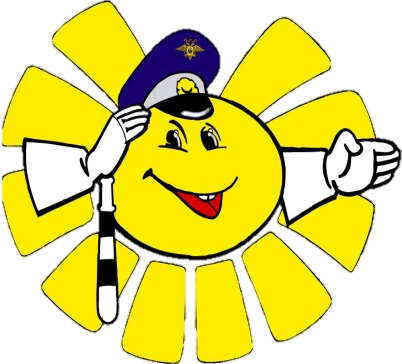 Переходи улицу по пешеходному переходу.
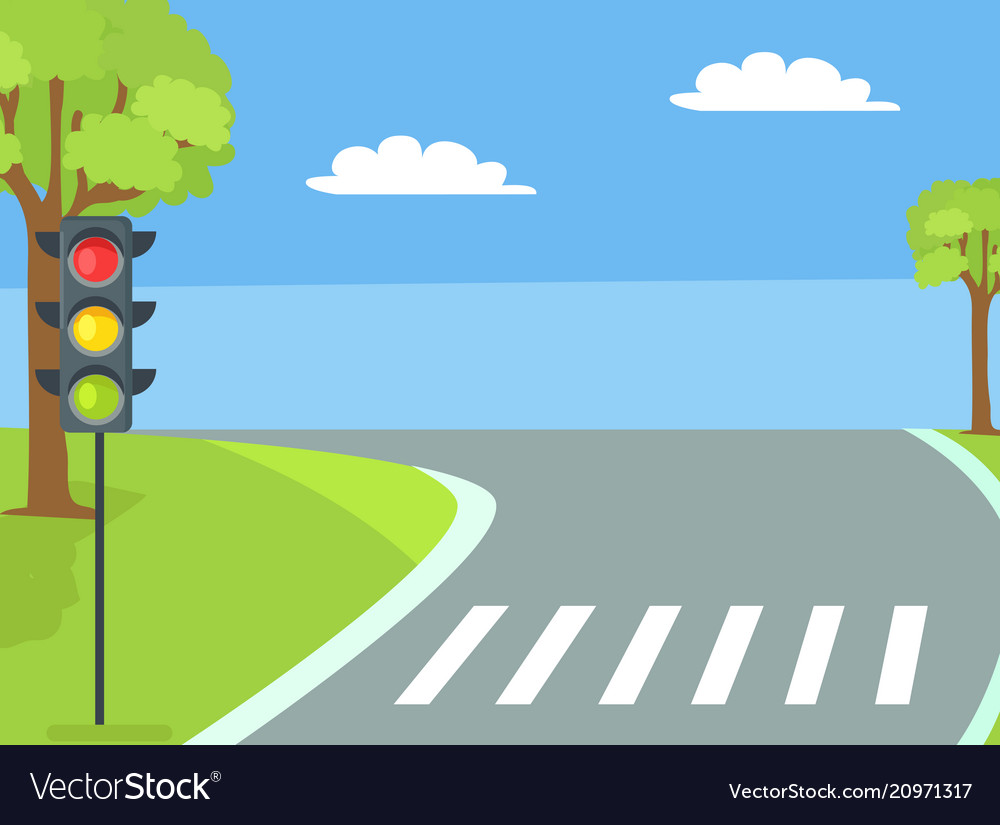 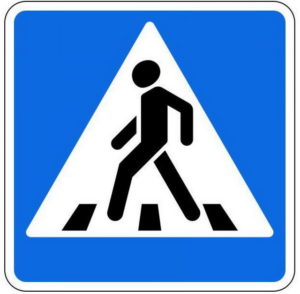 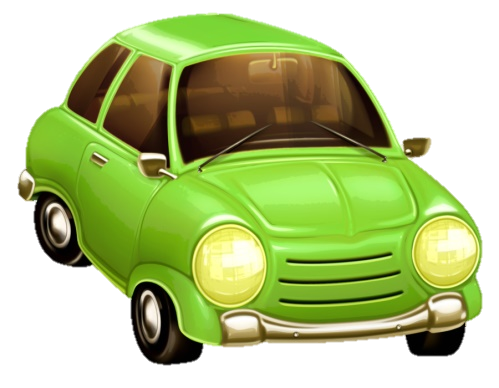 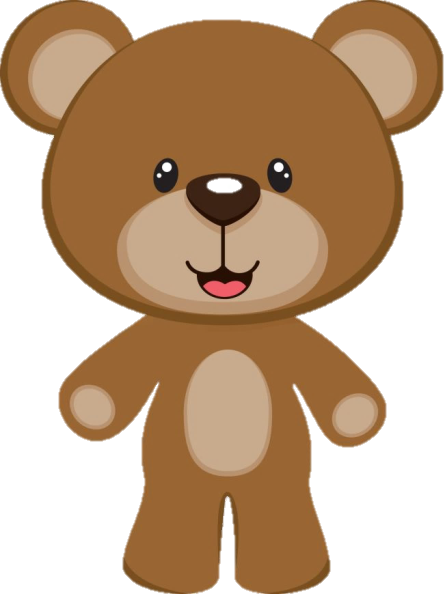 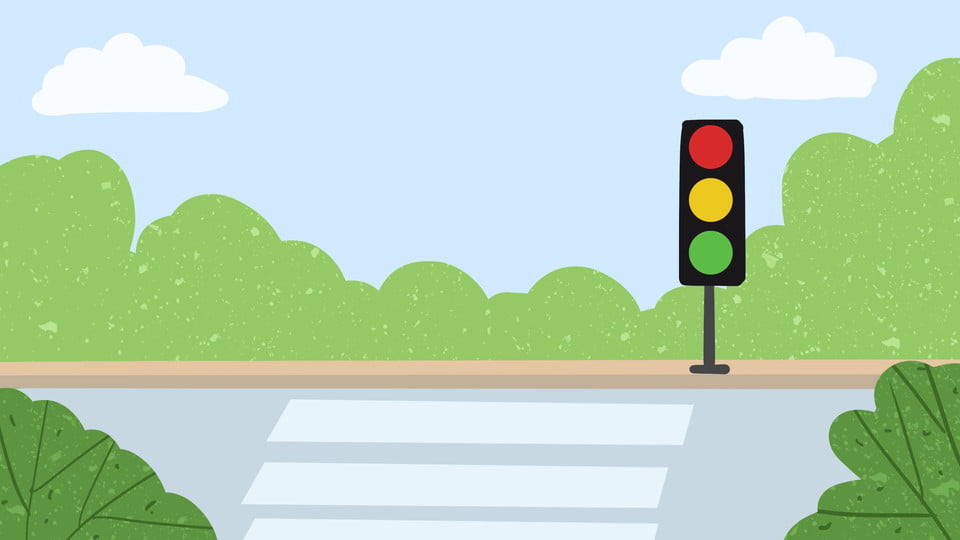 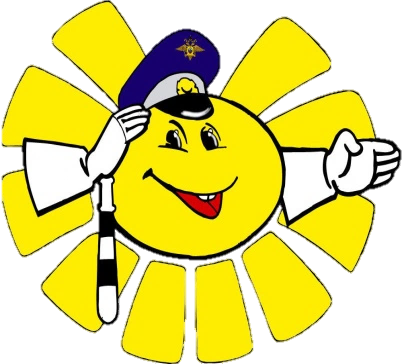 Переходи улицу на зеленый сигнал светофора.
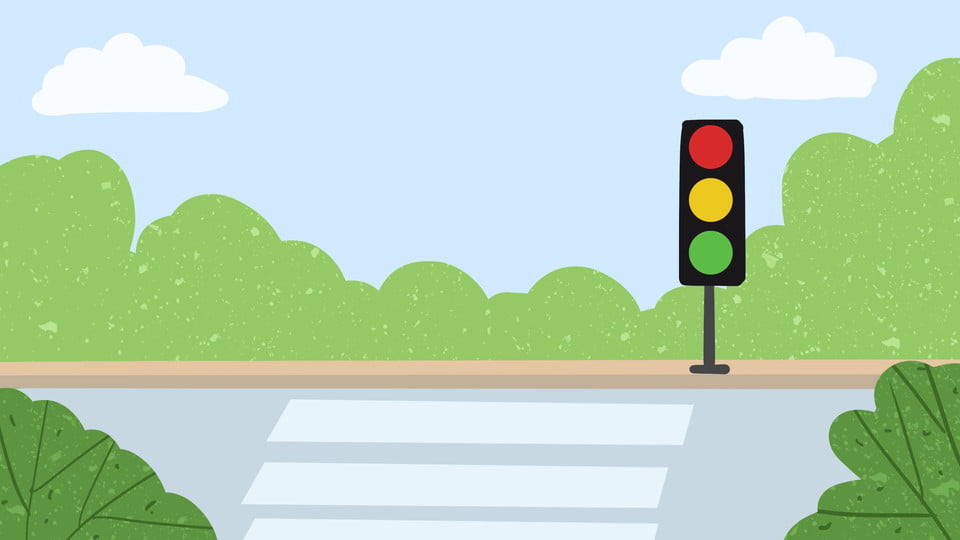 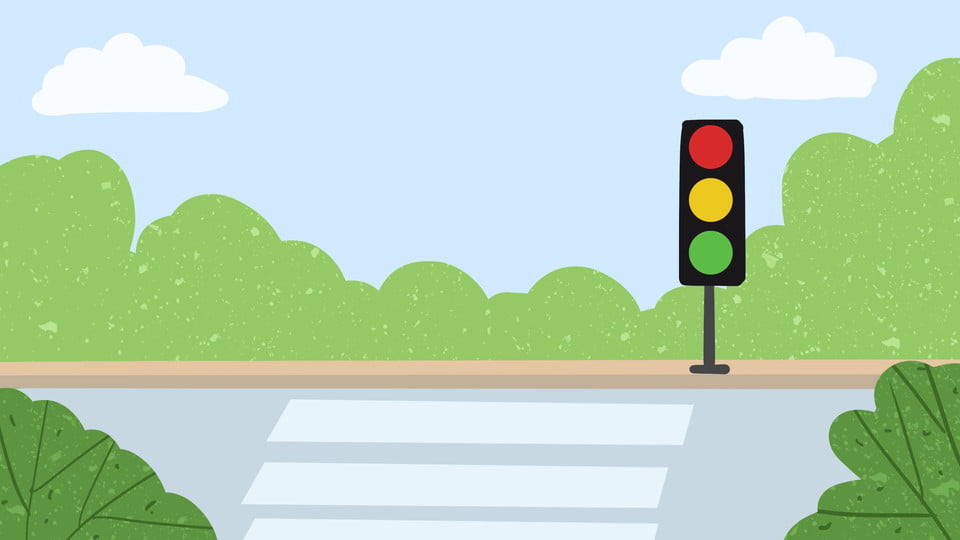 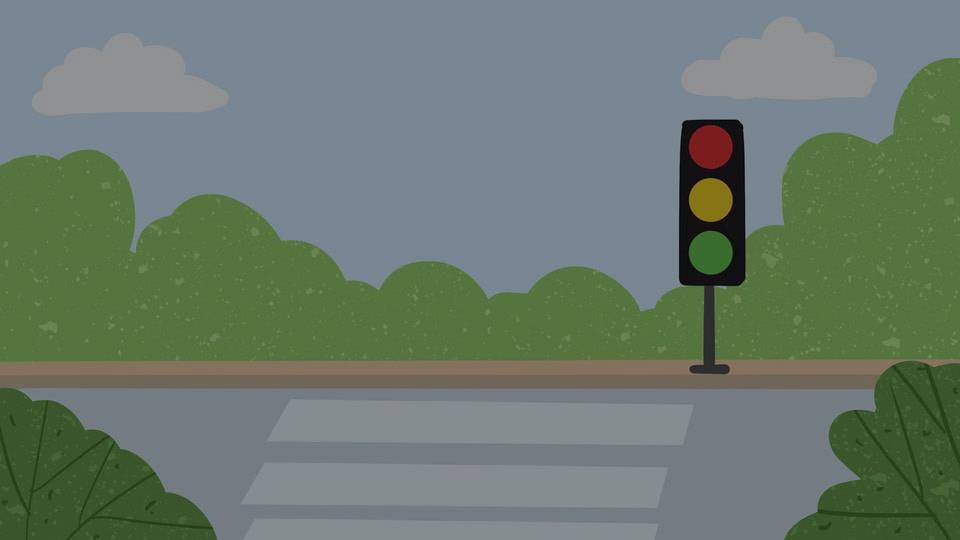 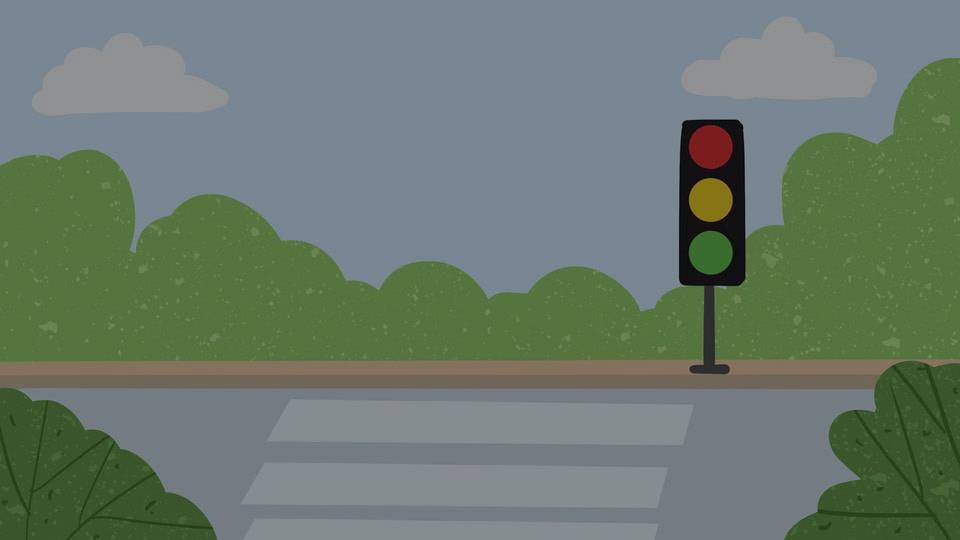 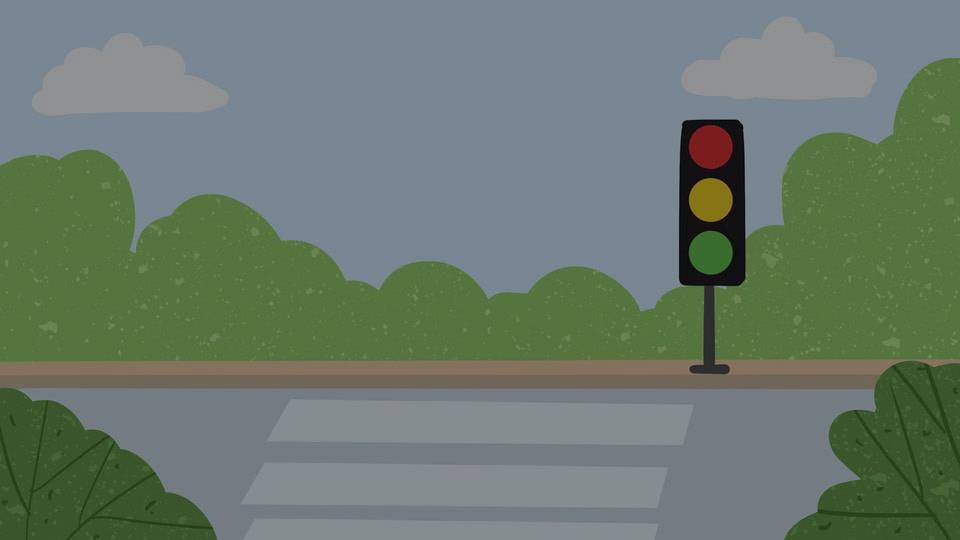 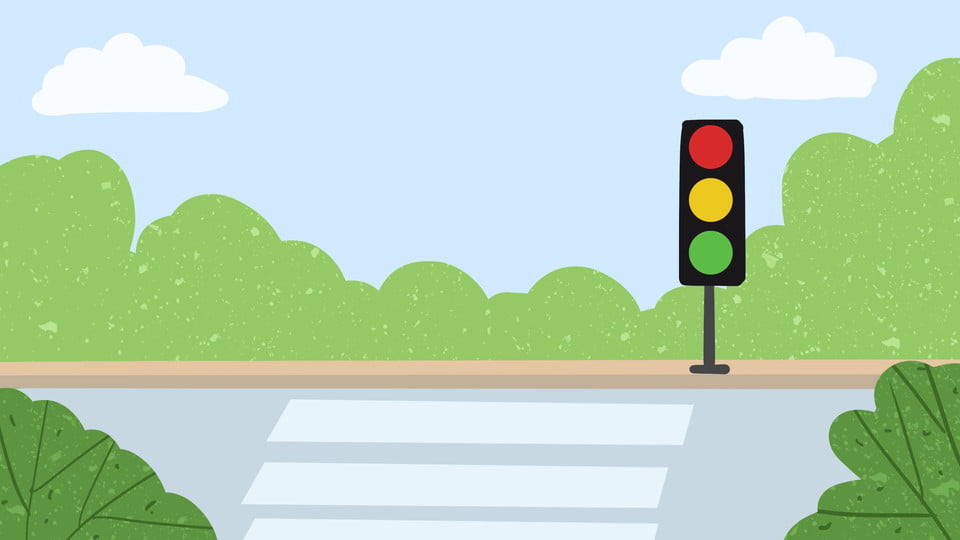 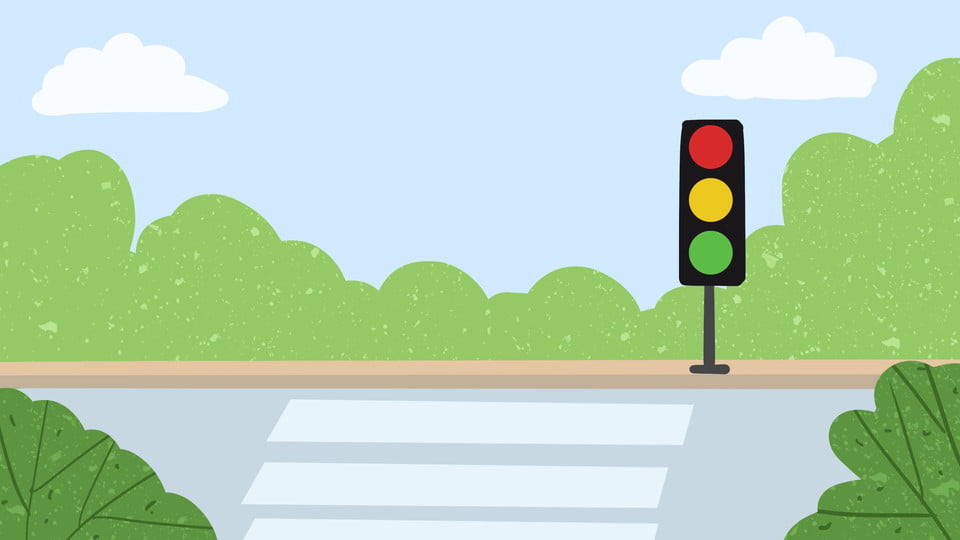 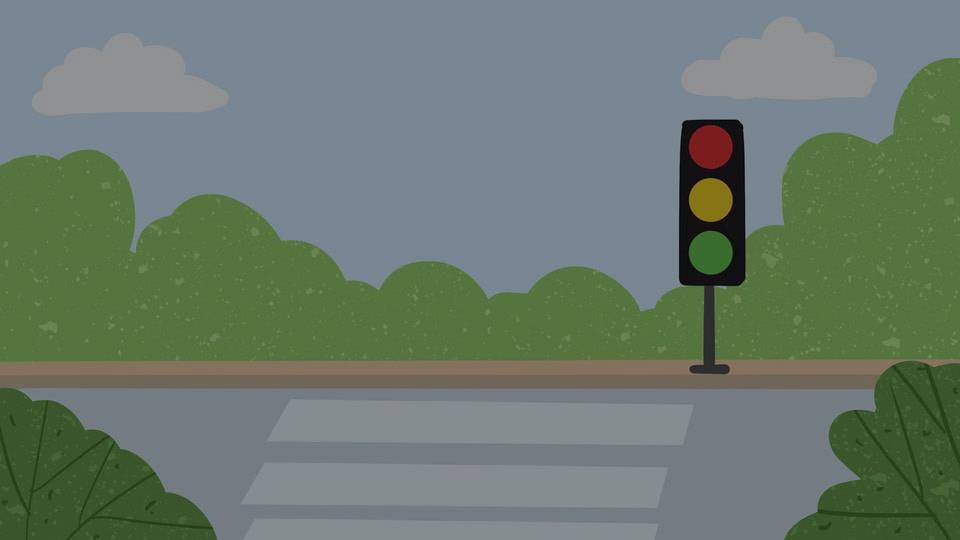 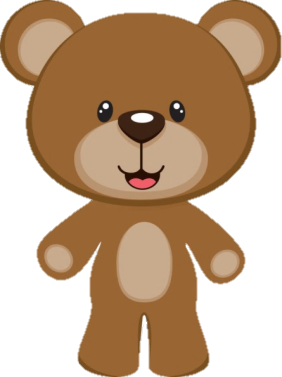 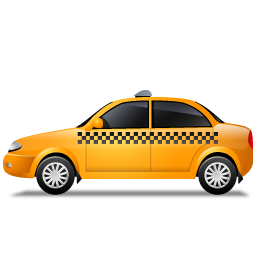 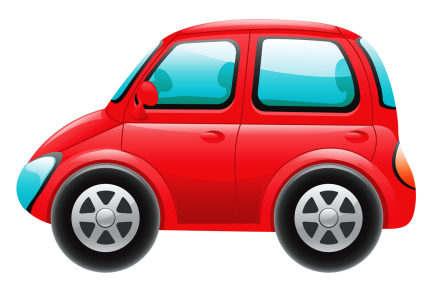 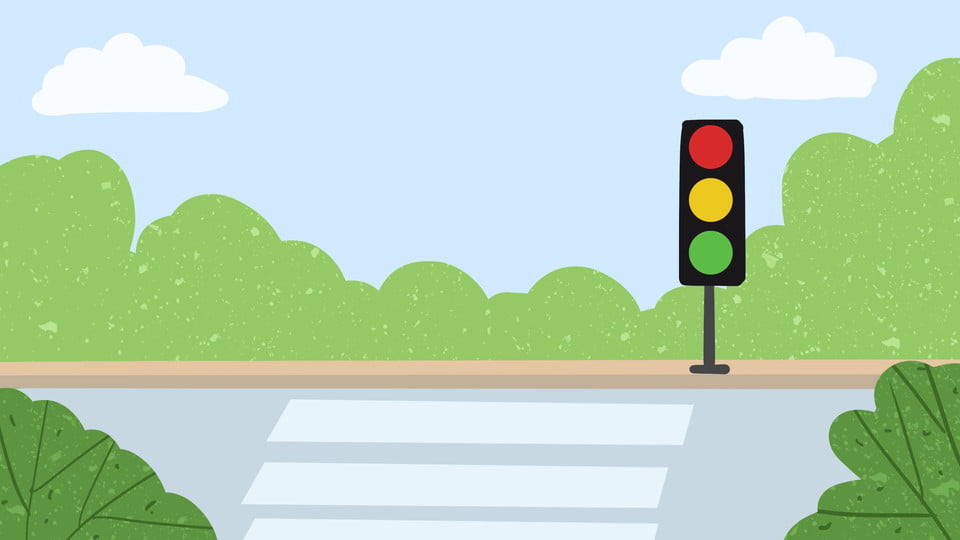 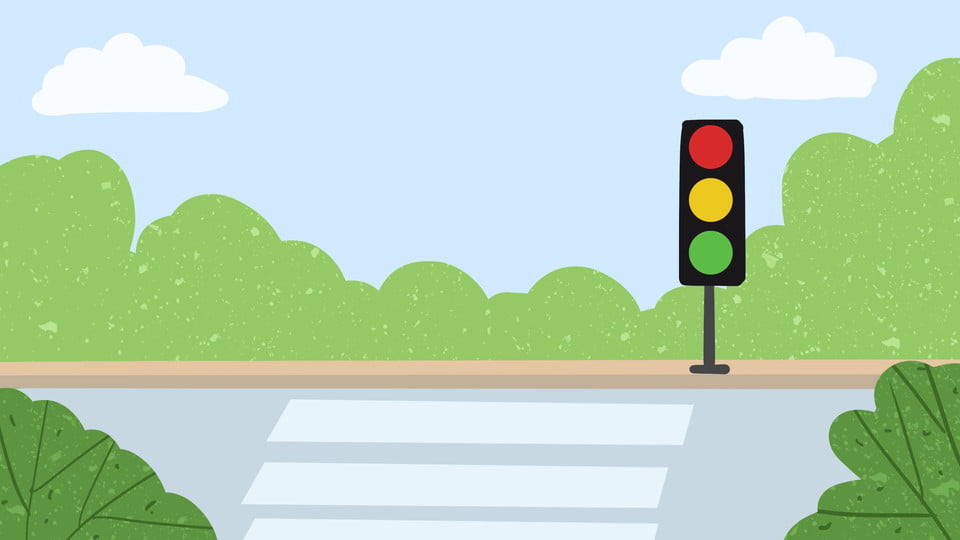 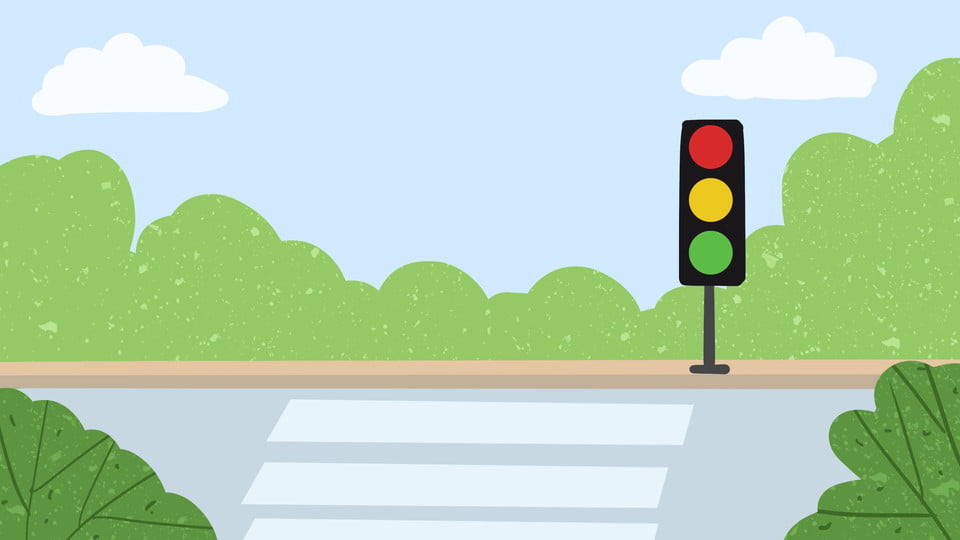 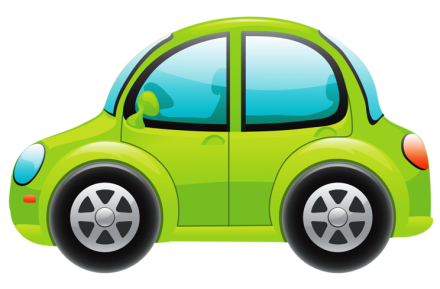 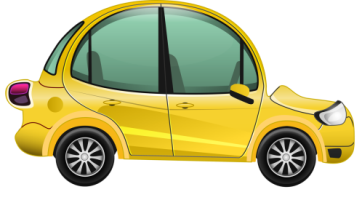 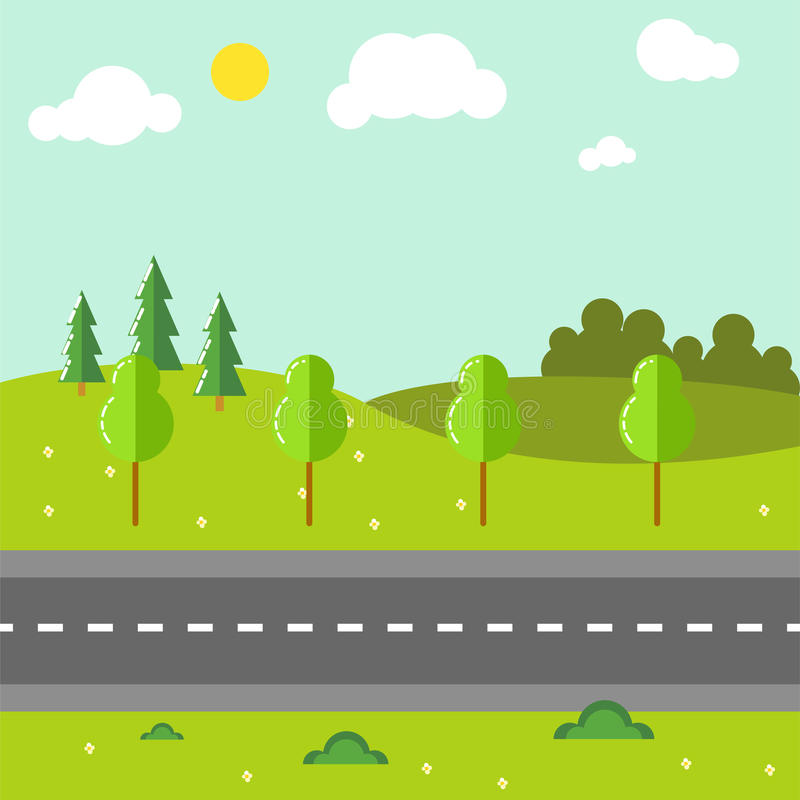 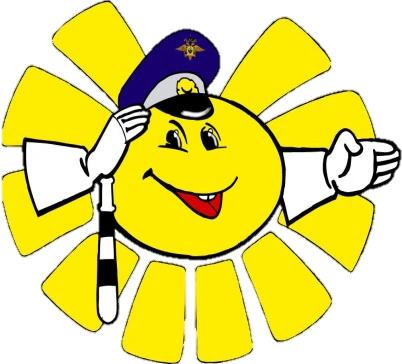 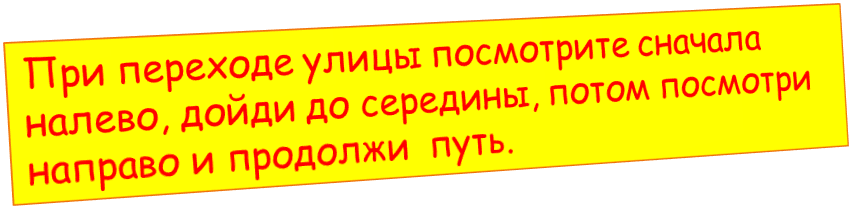 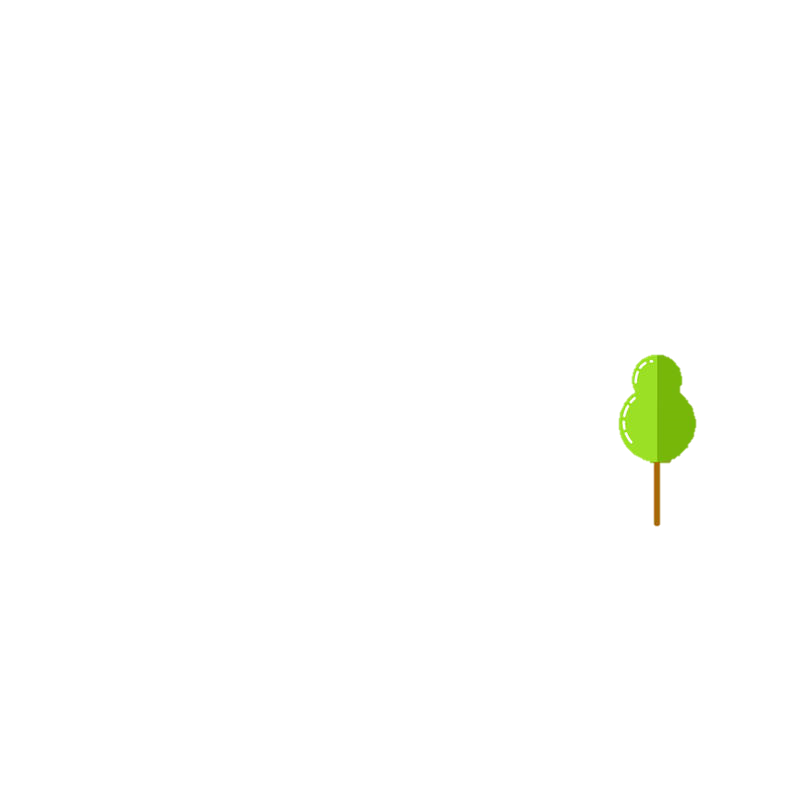 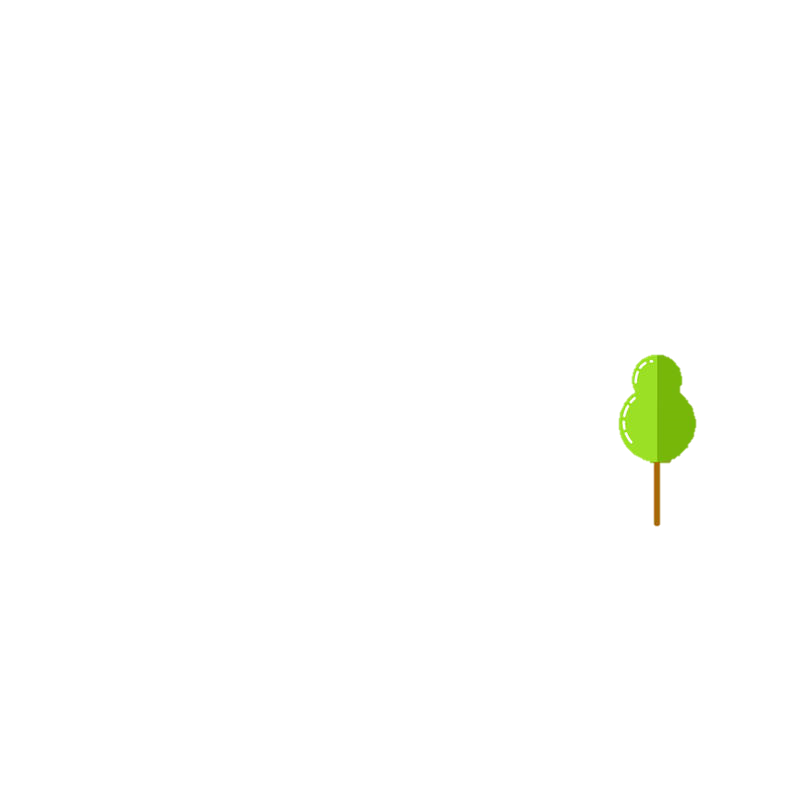 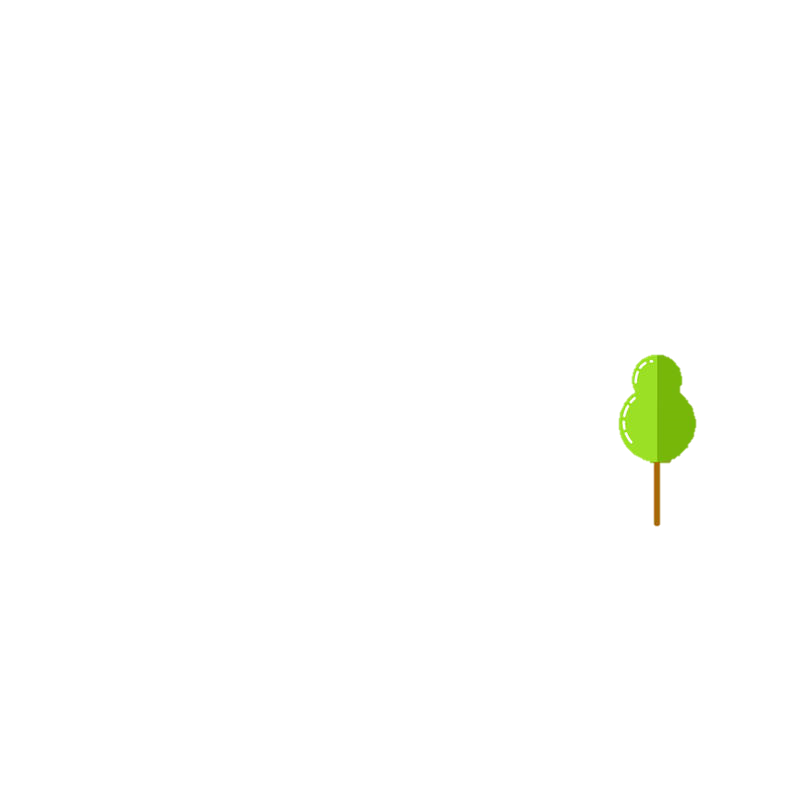 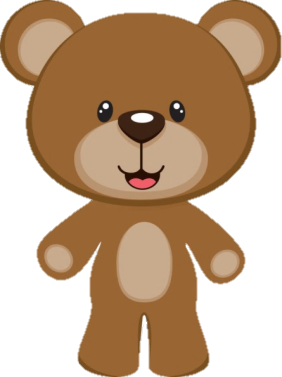 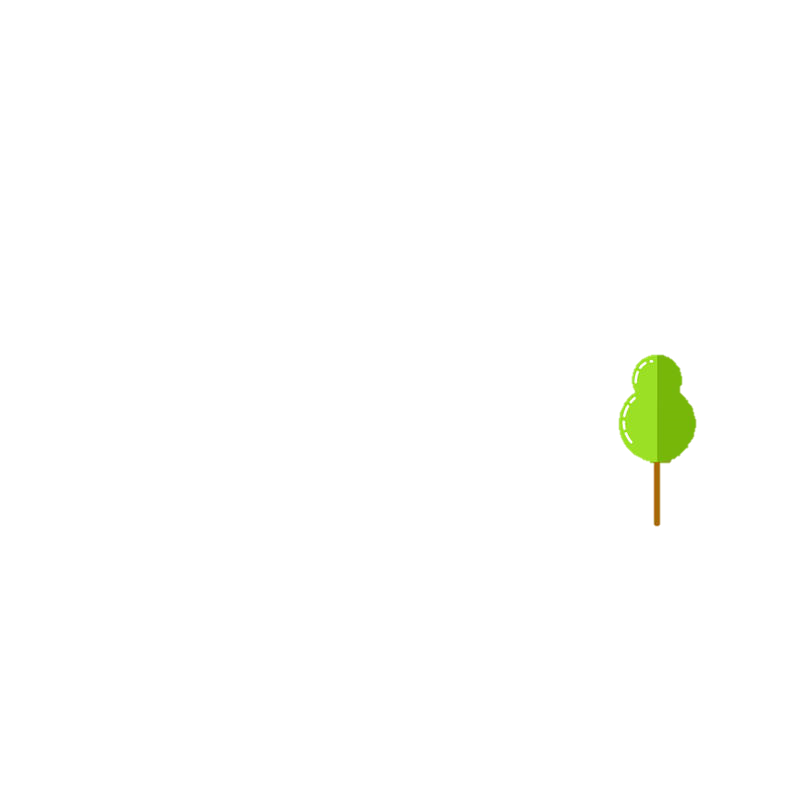 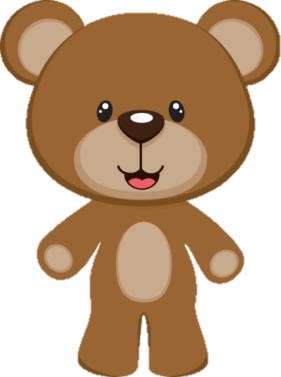 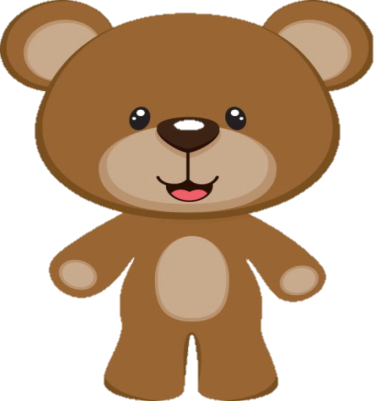 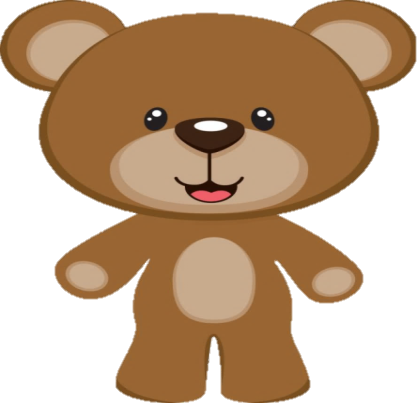 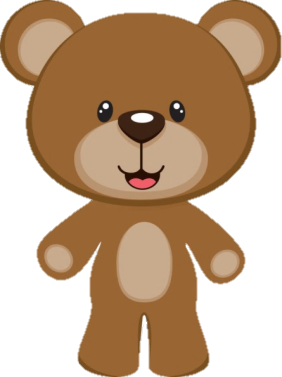 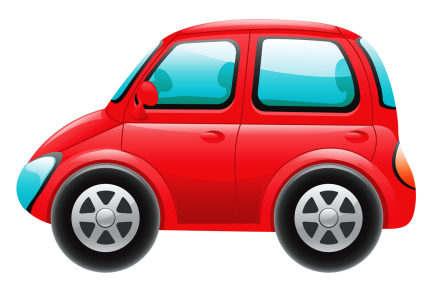 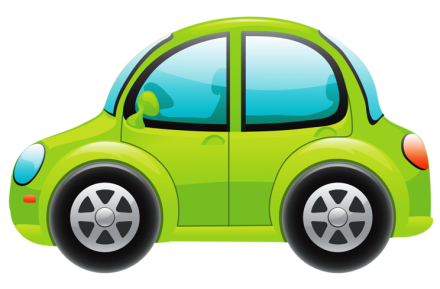 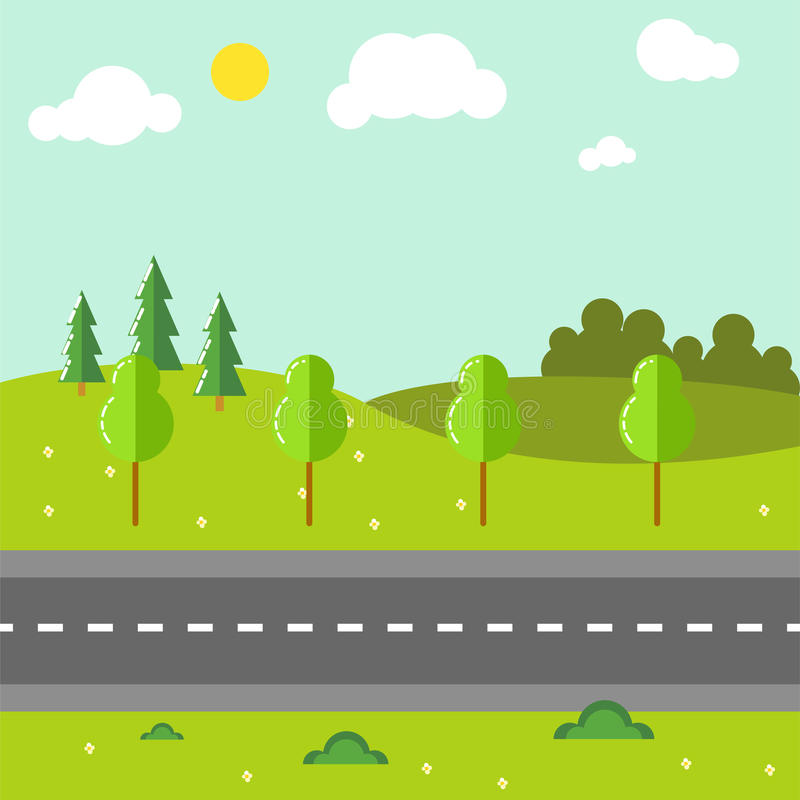 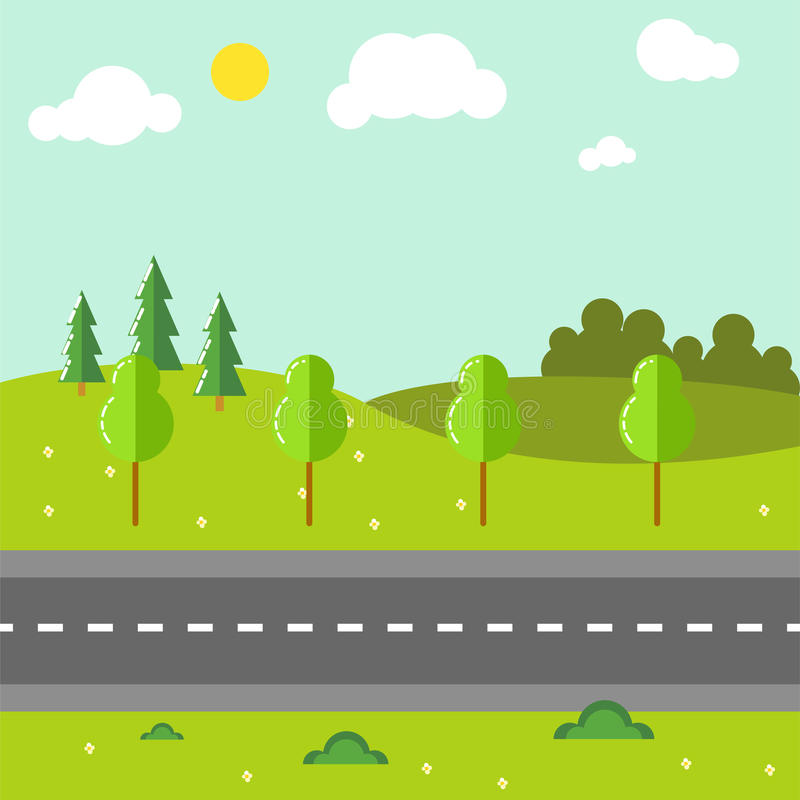 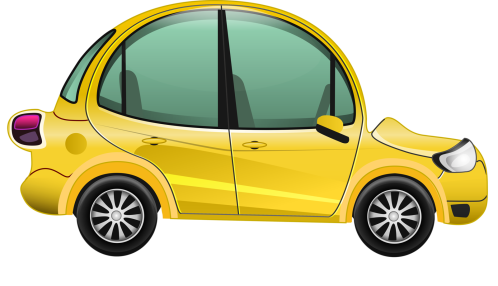 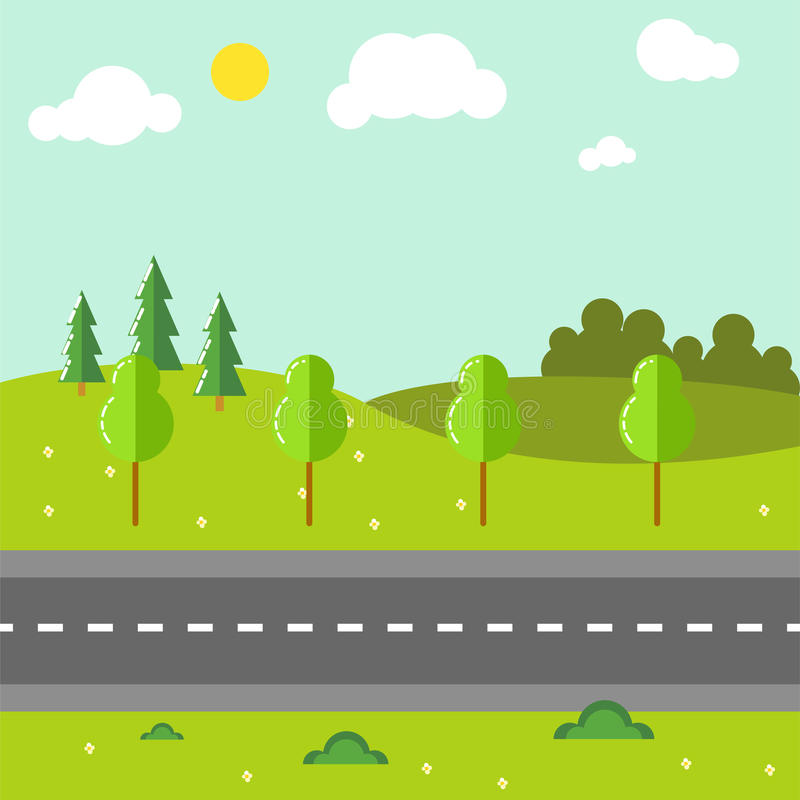 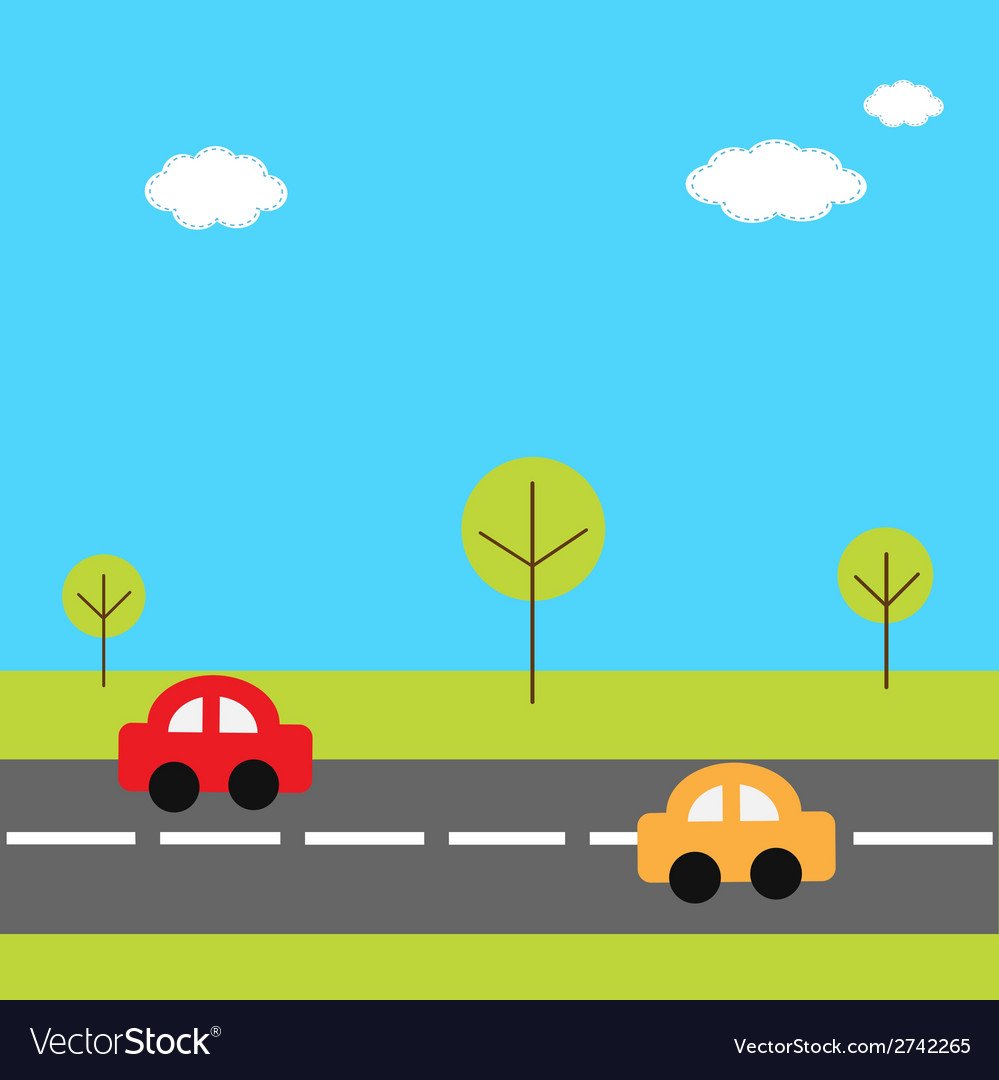 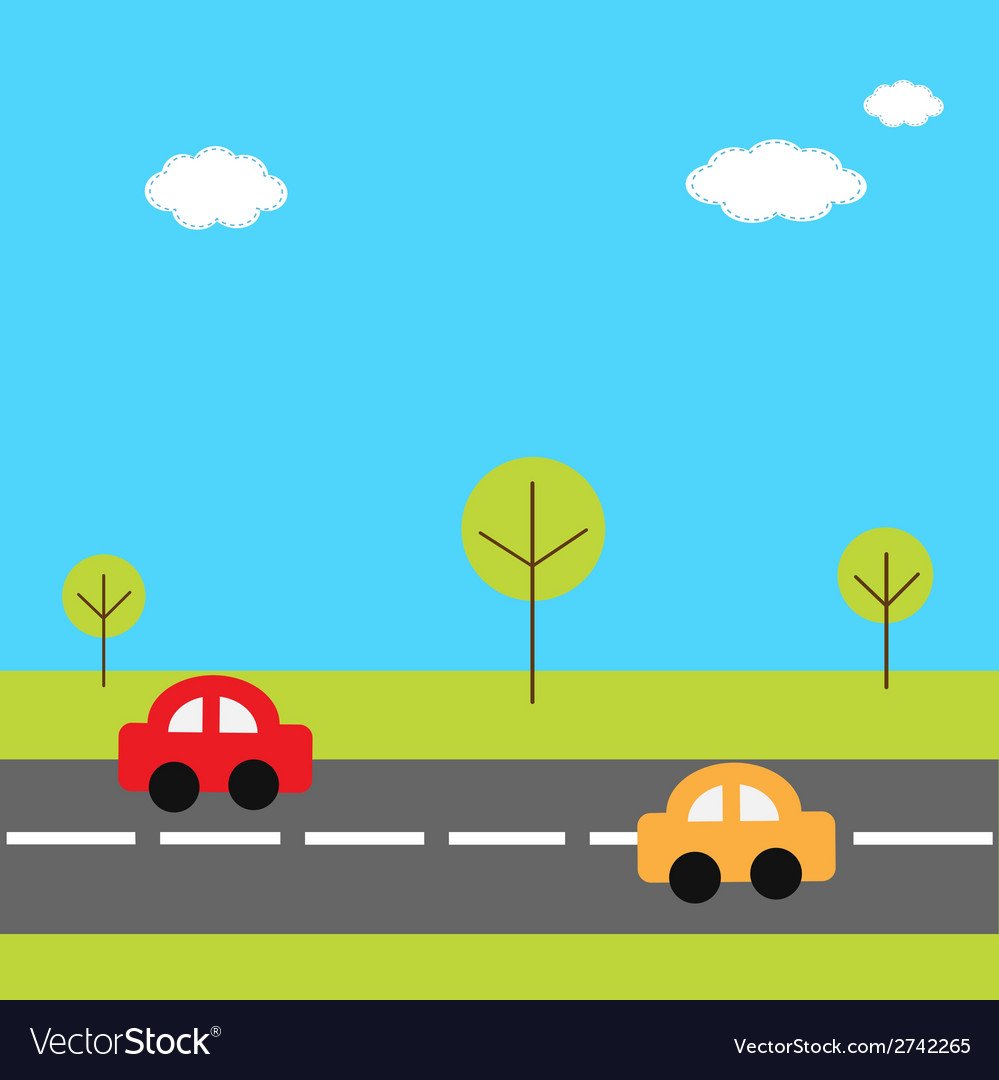 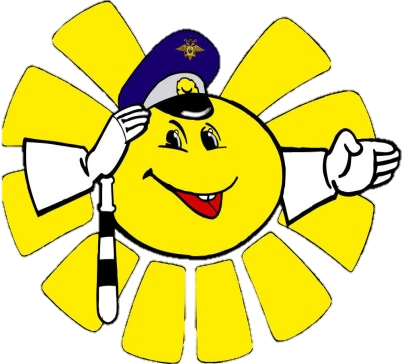 Нельзя обходить стоящий автобус – это опасно. Подожди пока автобус отъедет от остановки.
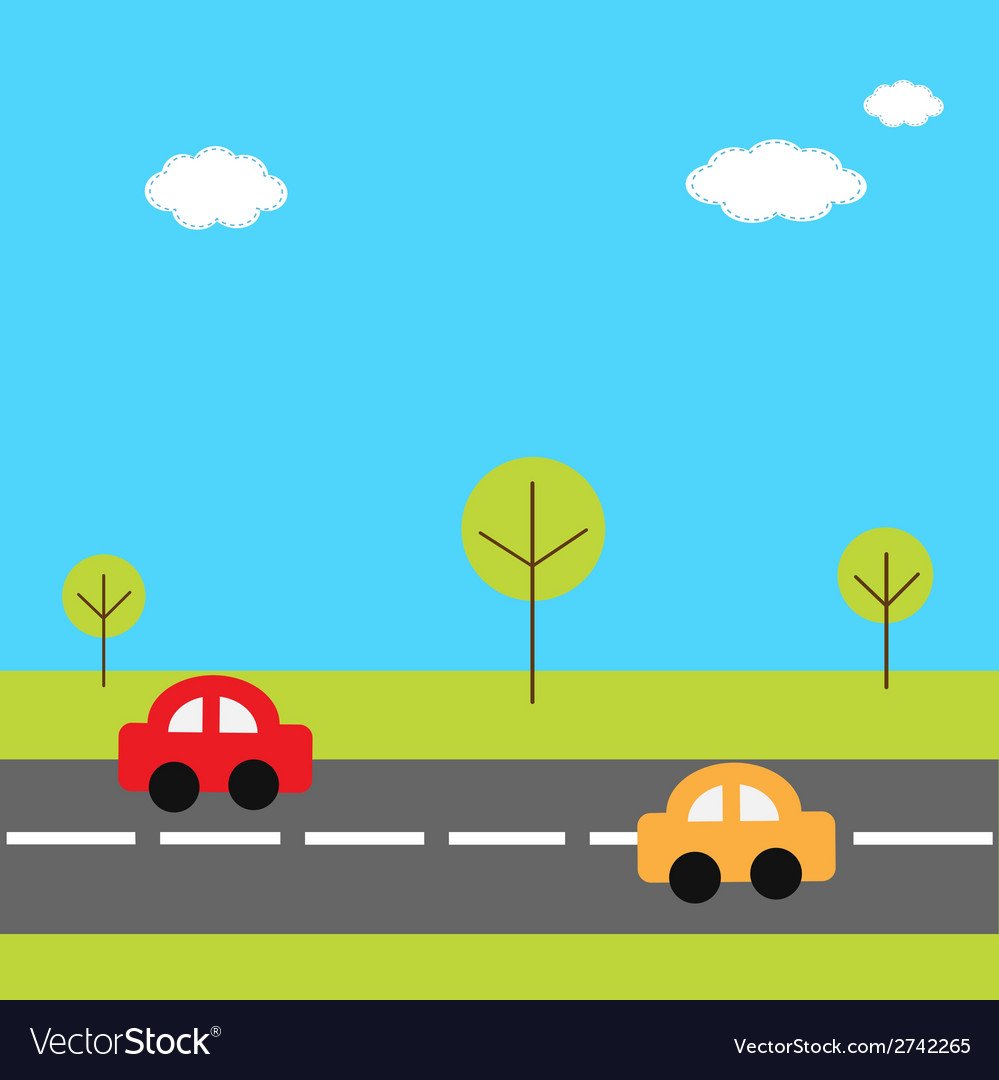 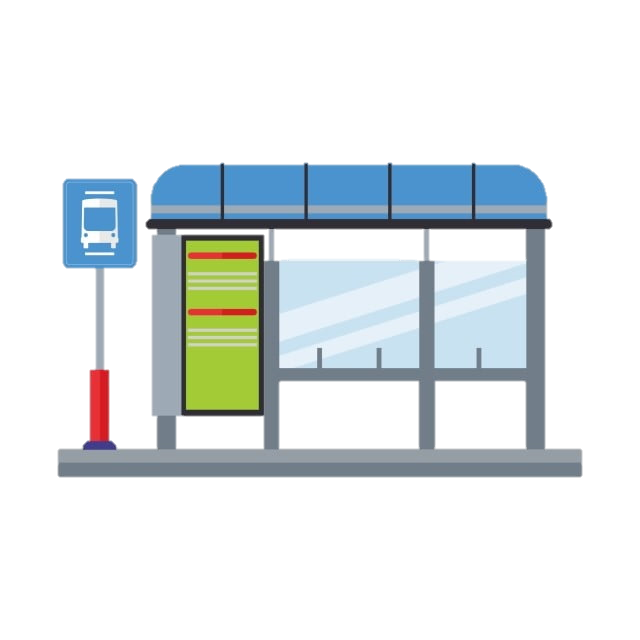 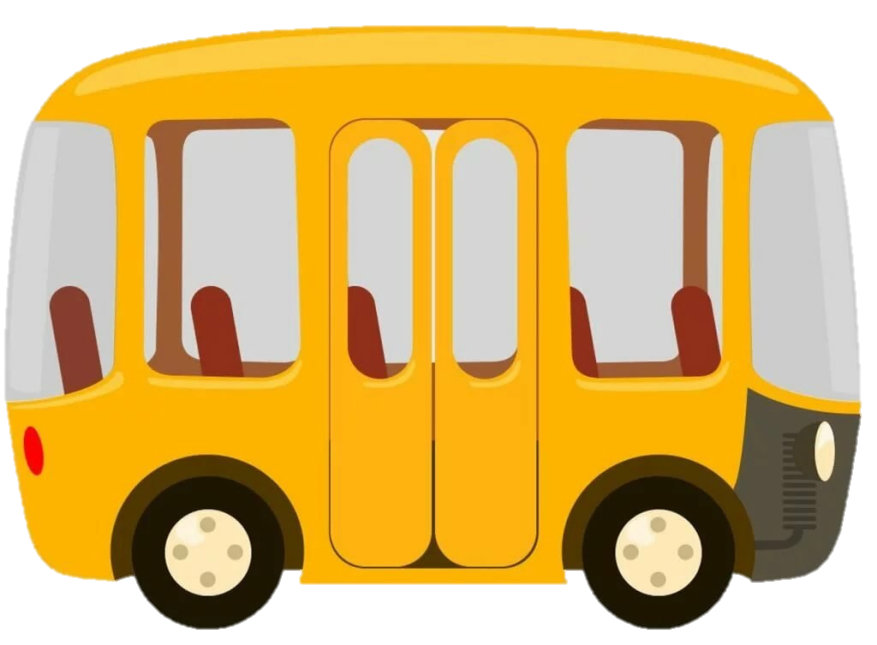 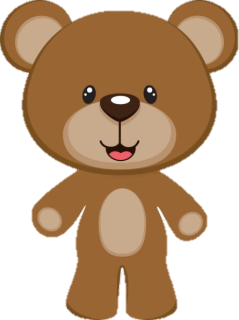 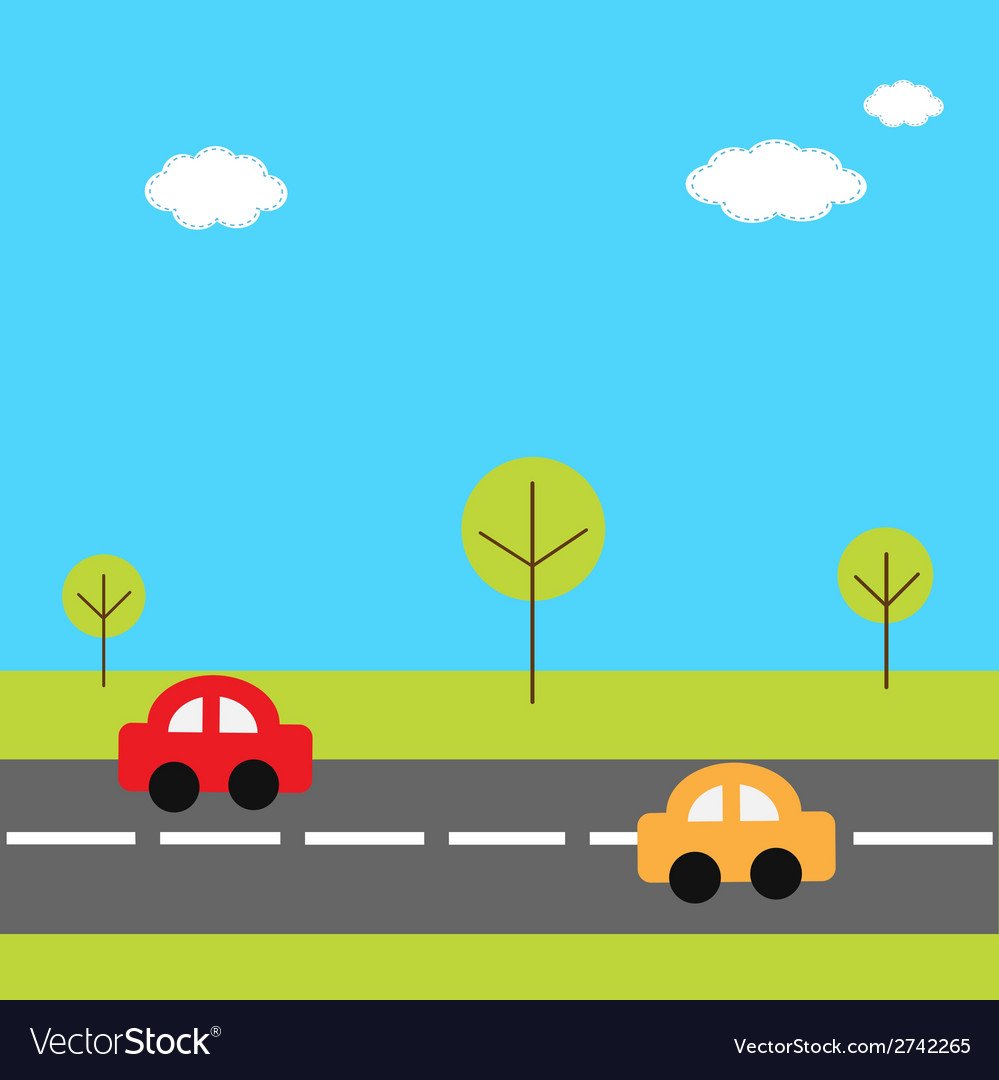 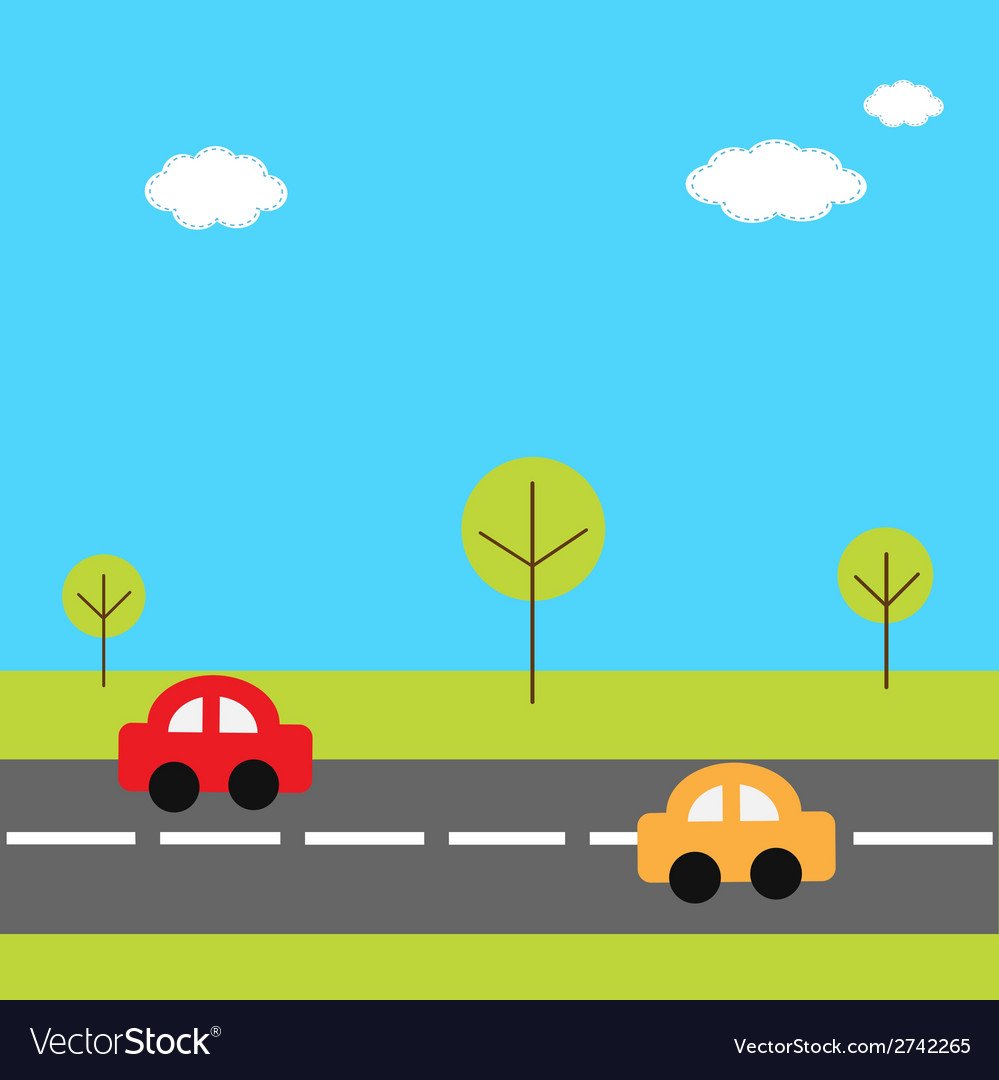 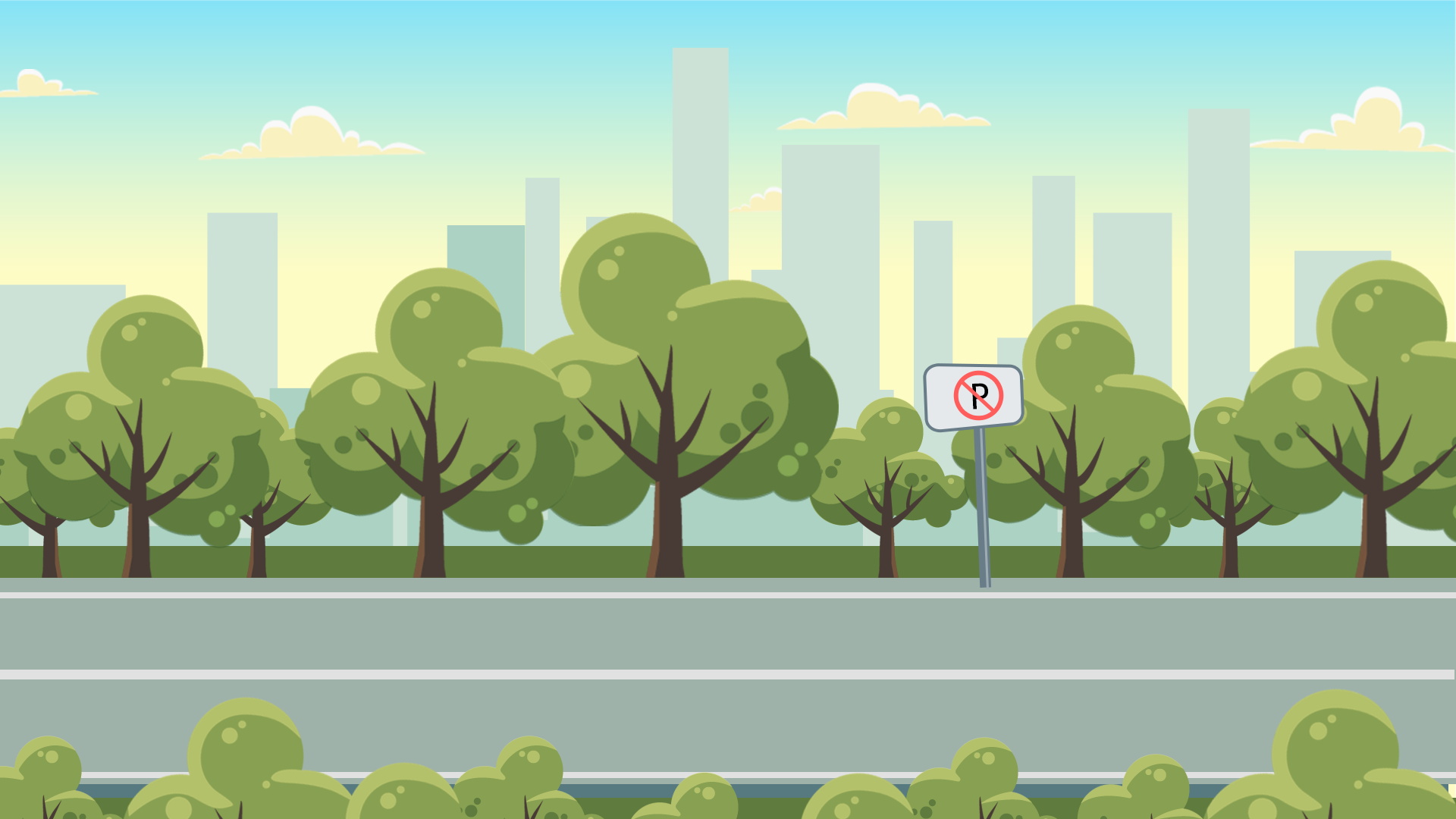 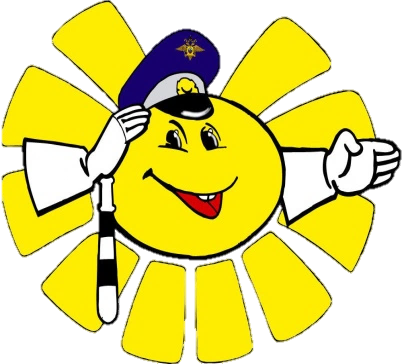 Никогда не перебегай дорогу перед близко идущим автомобилем.
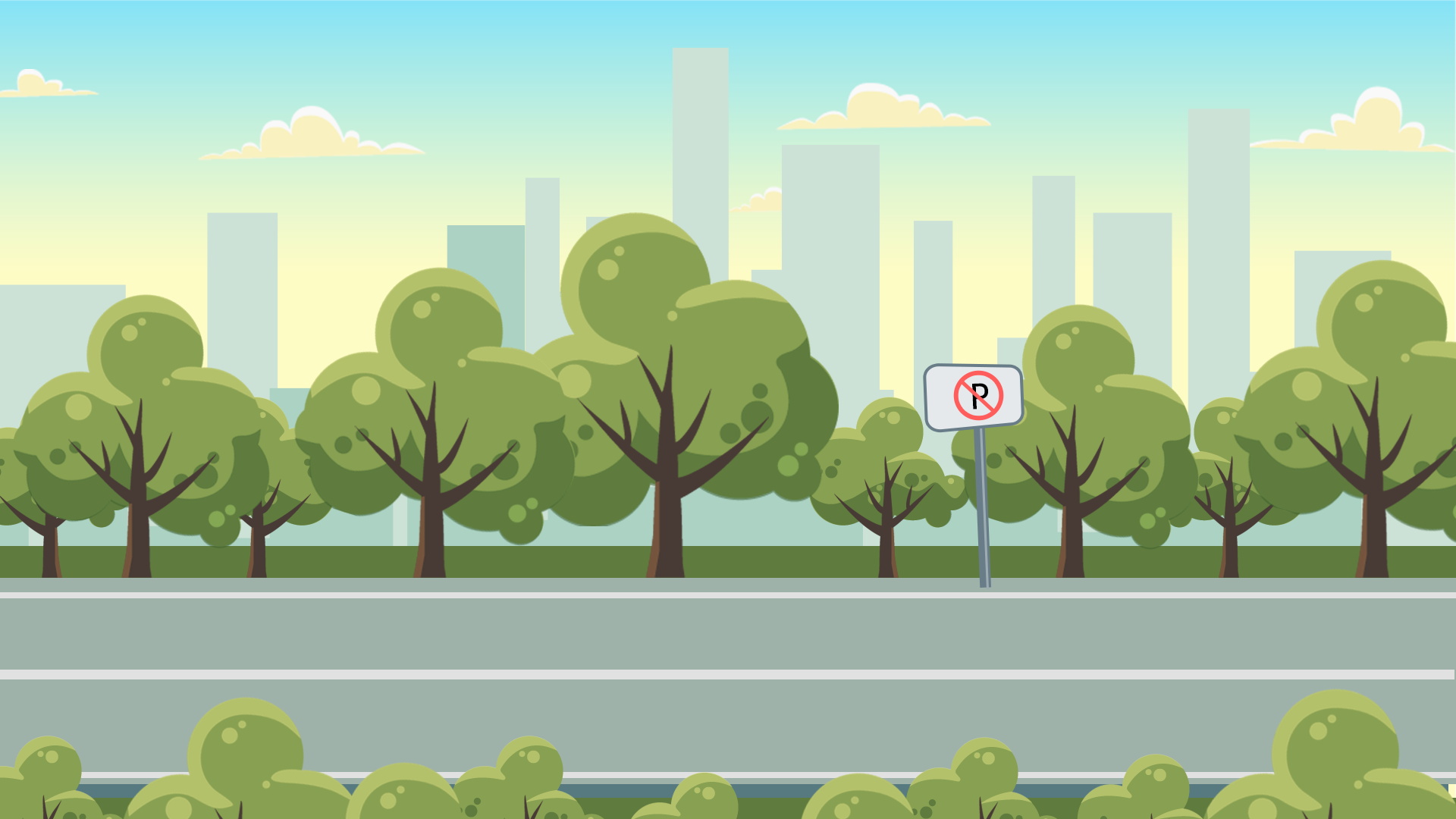 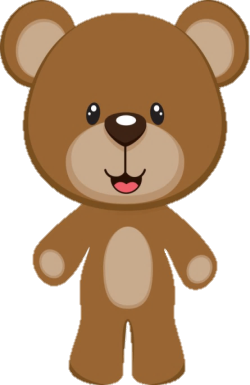 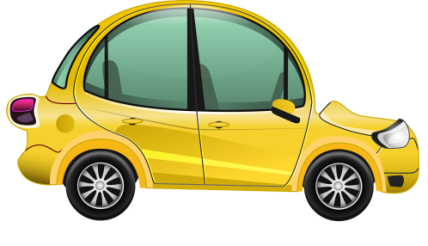 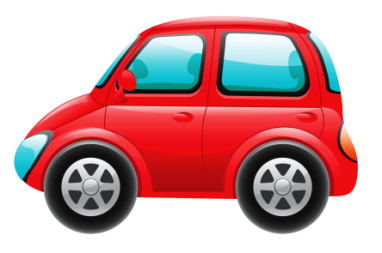 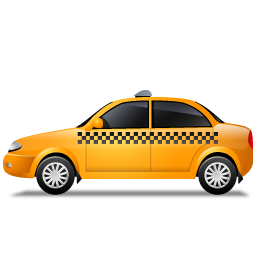 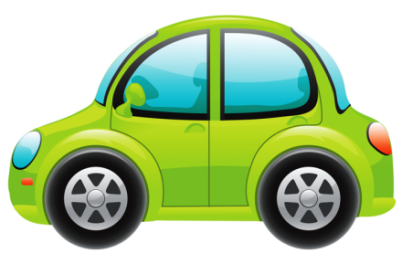 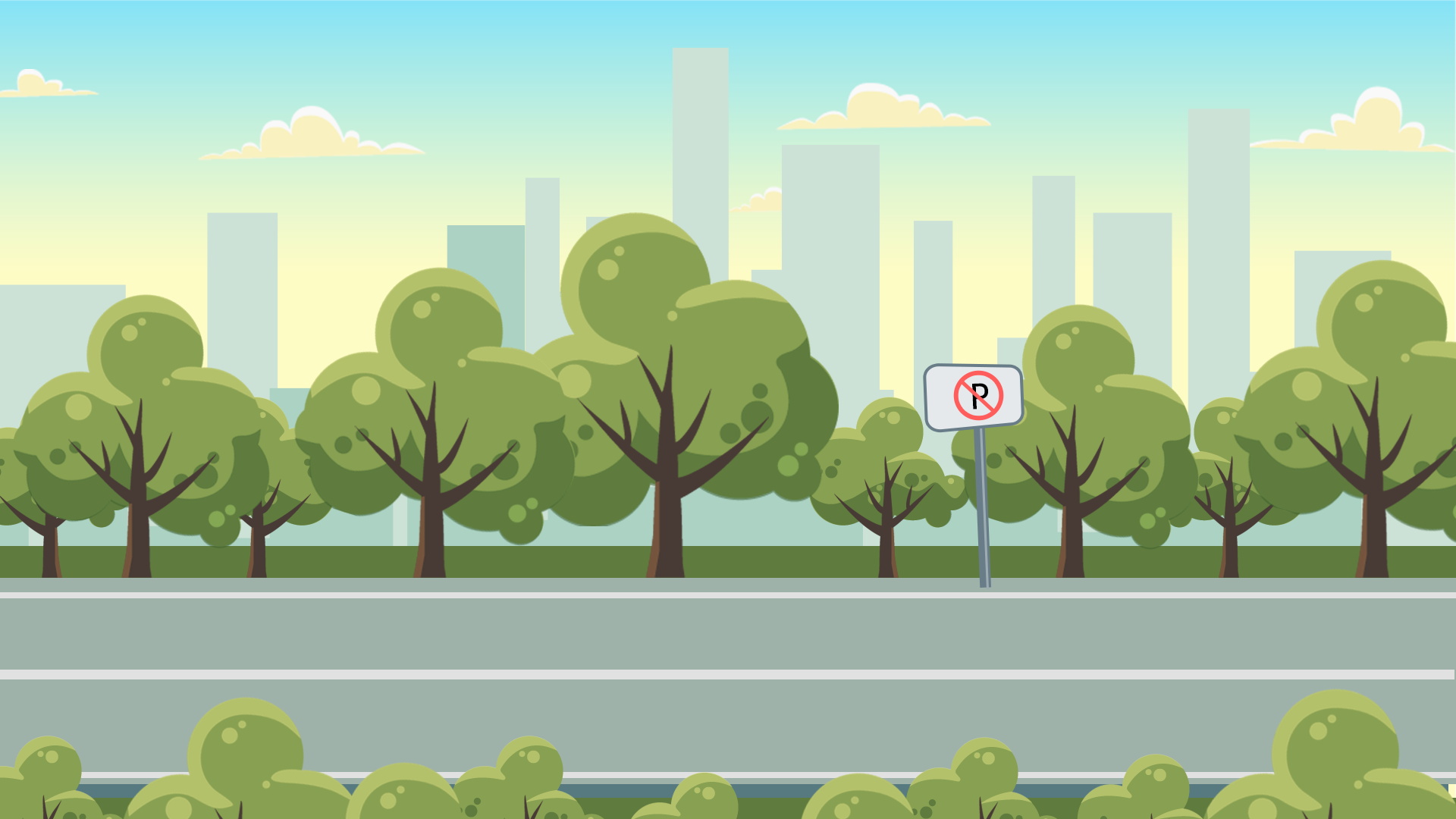 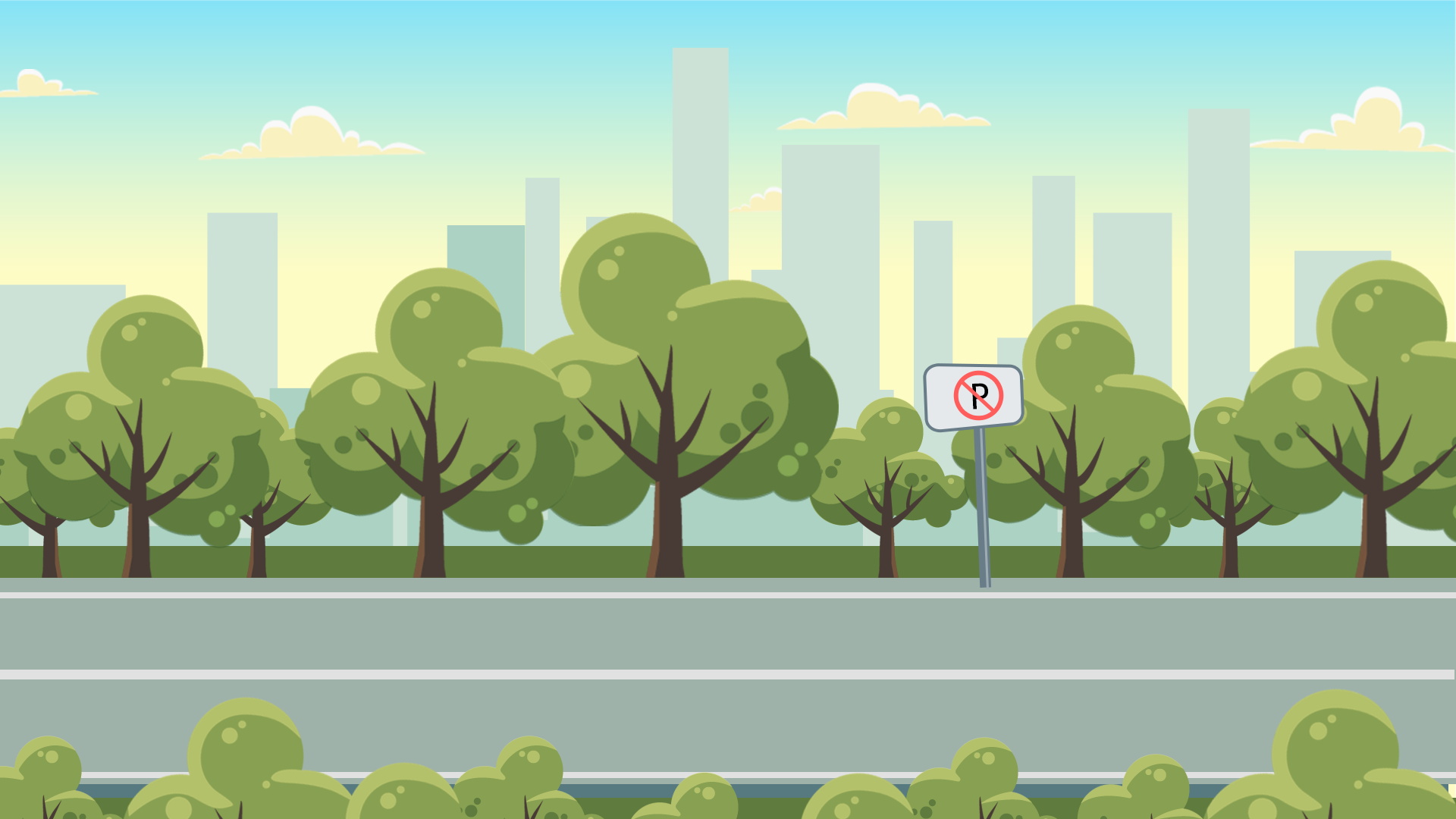 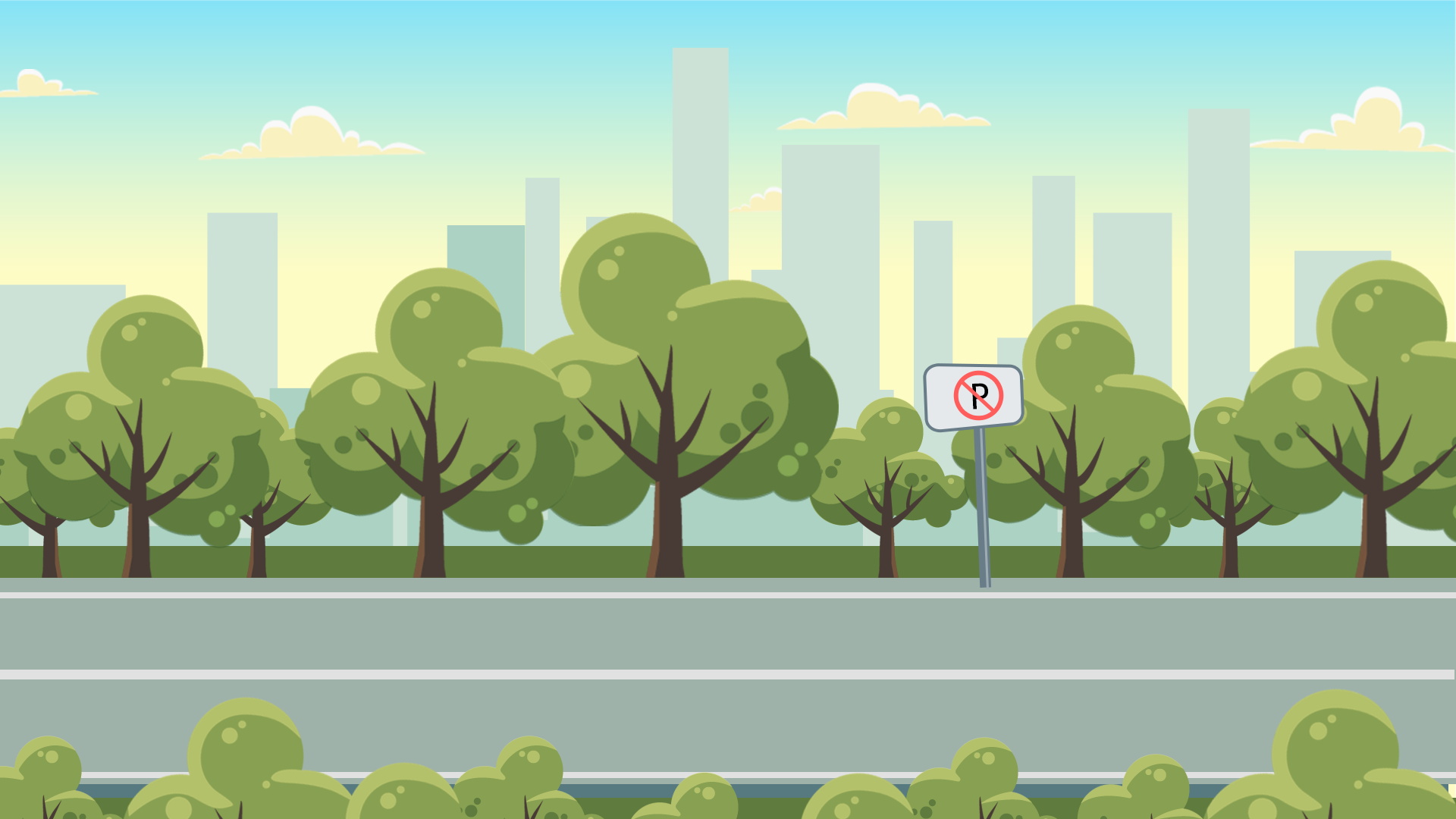 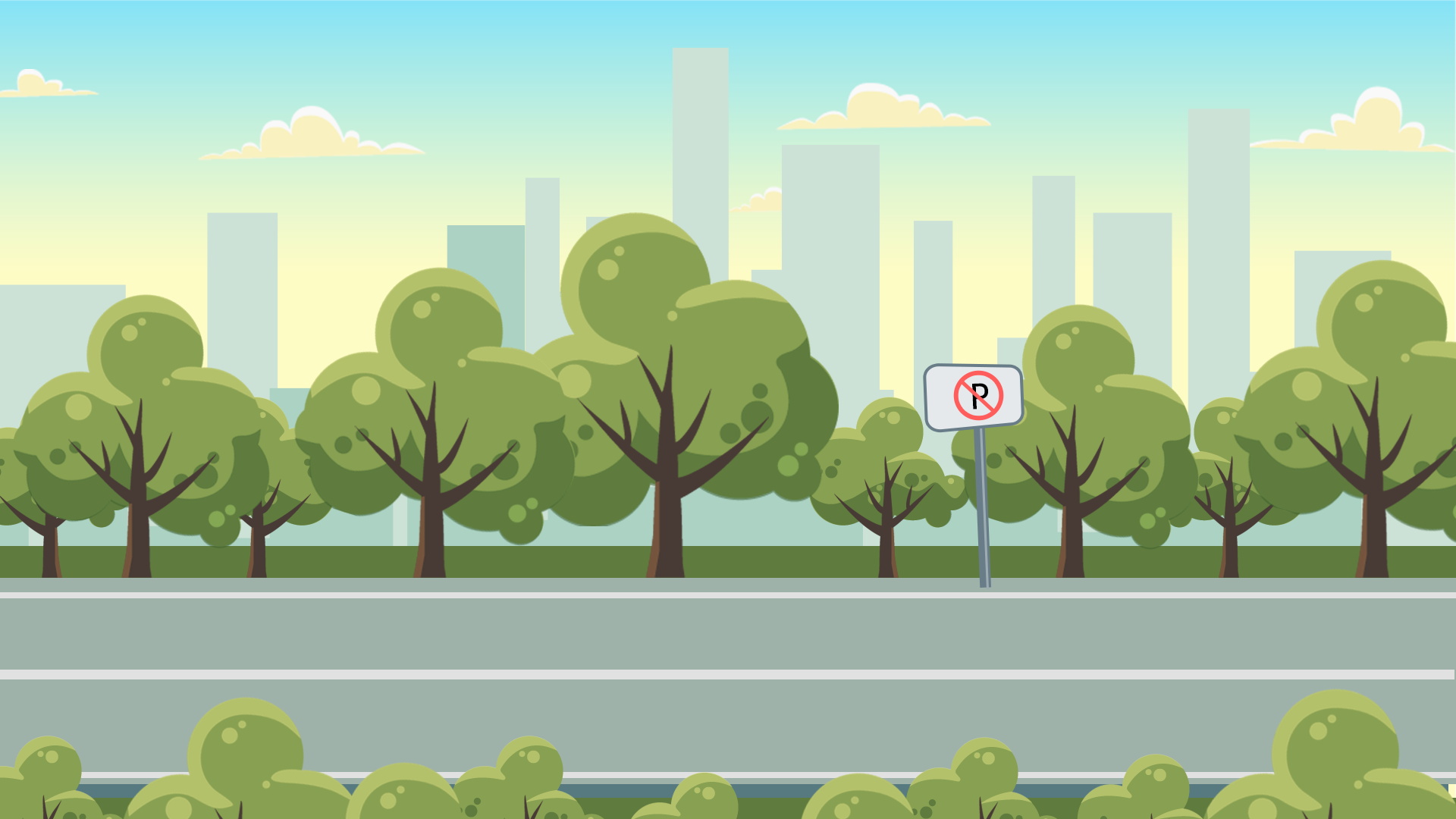 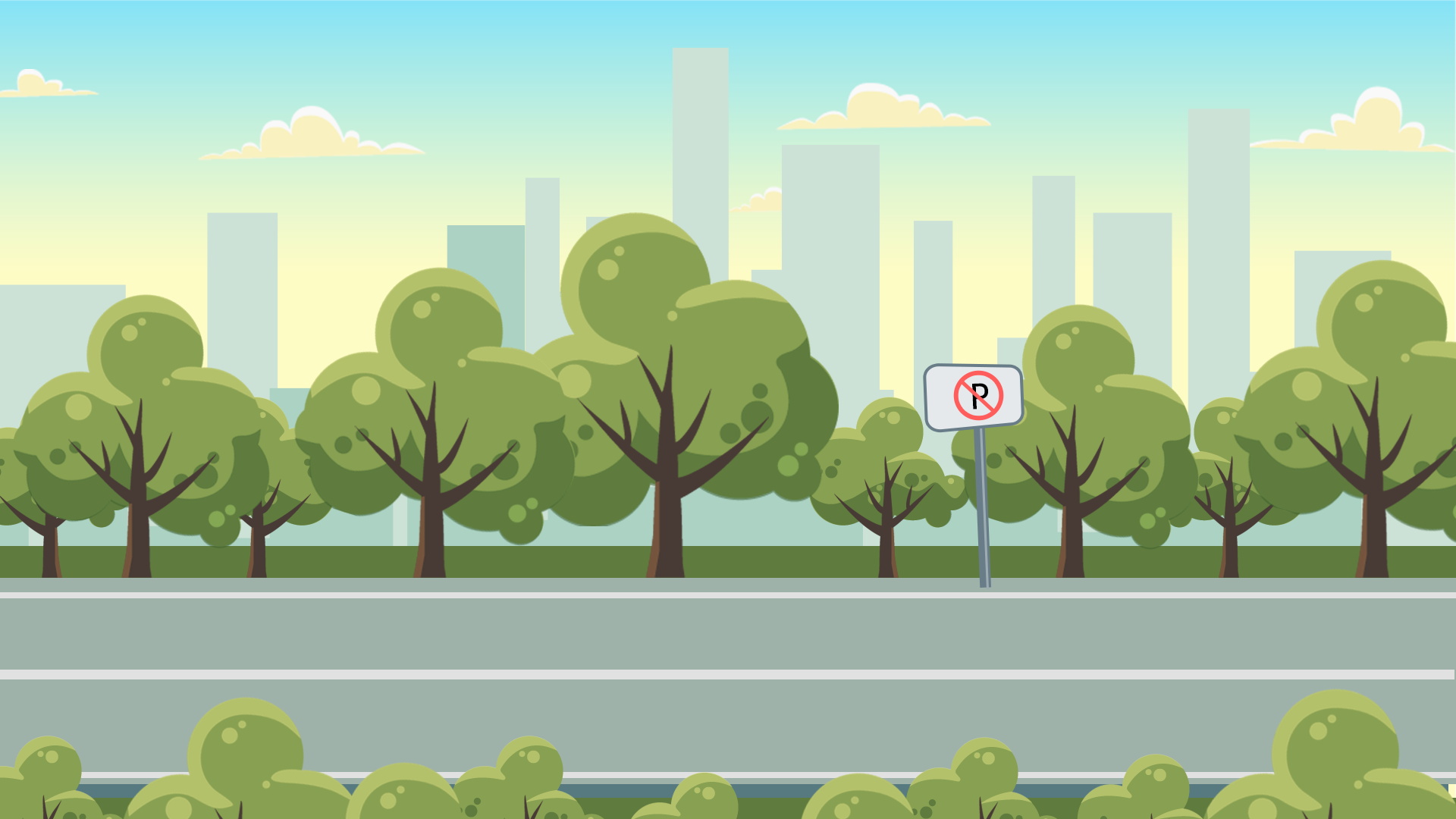 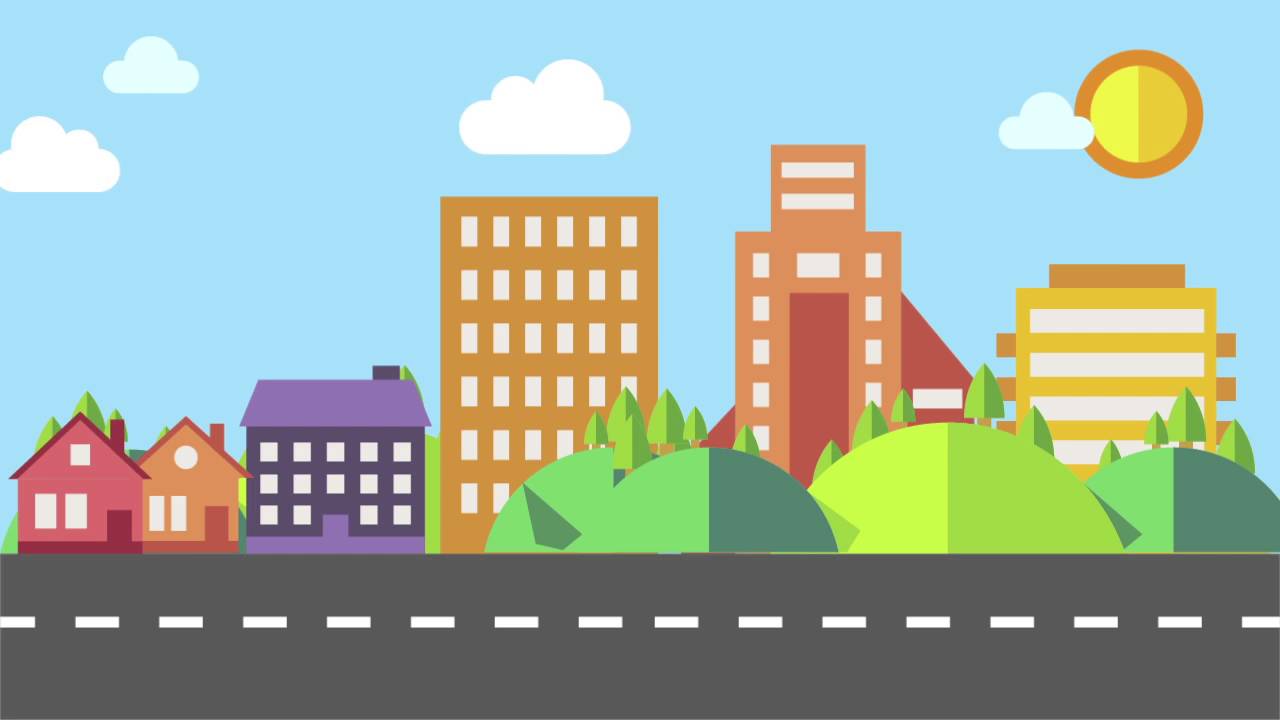 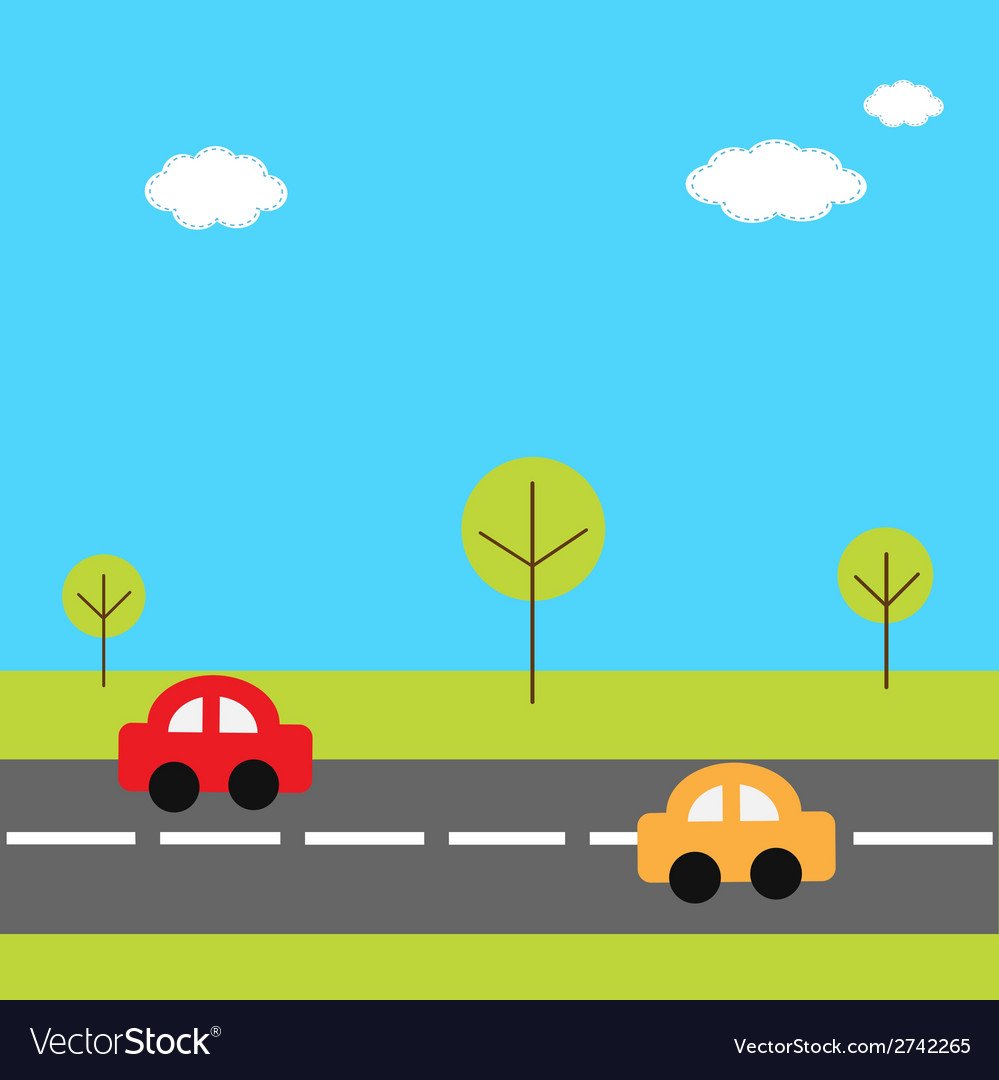 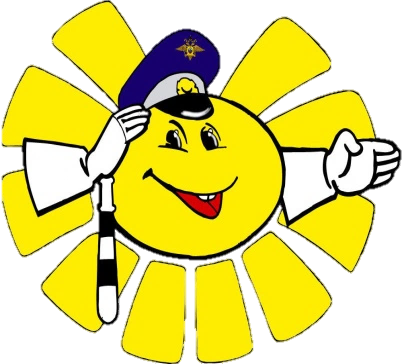 По дорогам не катайся, за машины не цепляйся:
Очень уж опасно баловство на трассе!
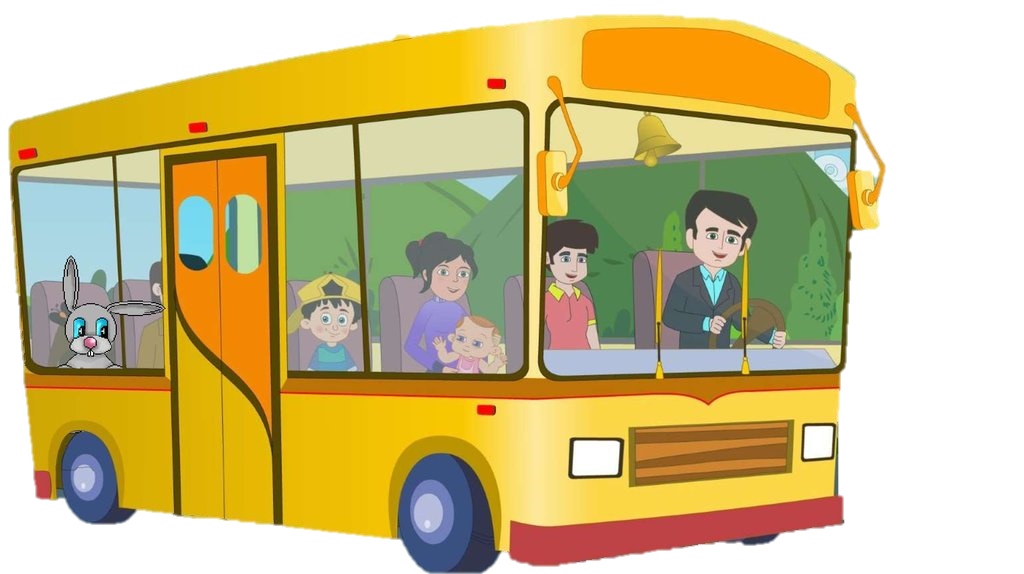 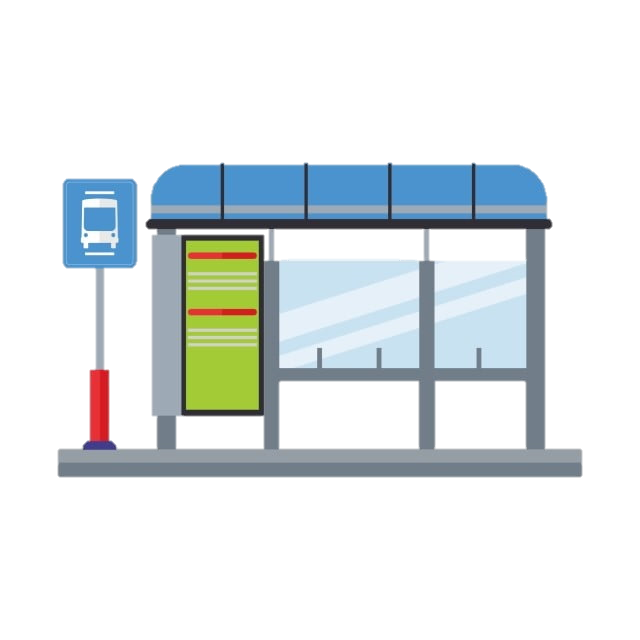 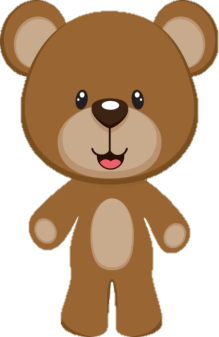 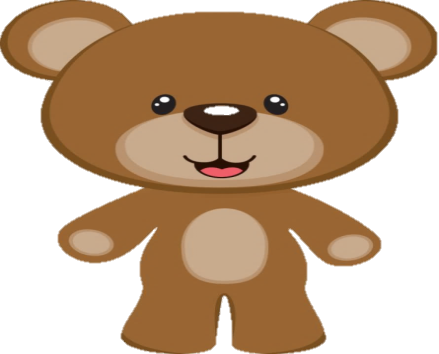 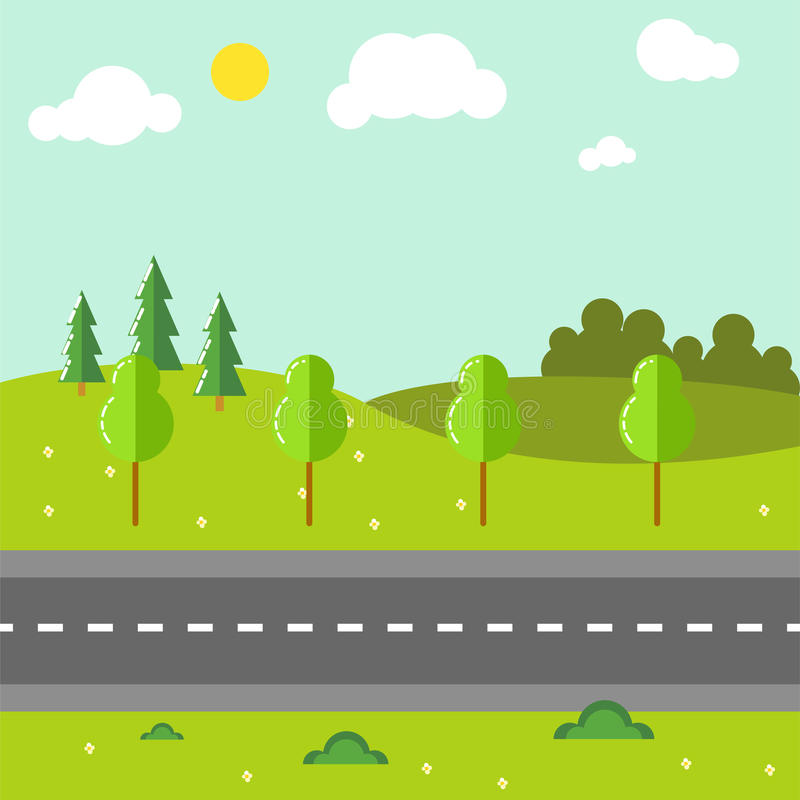 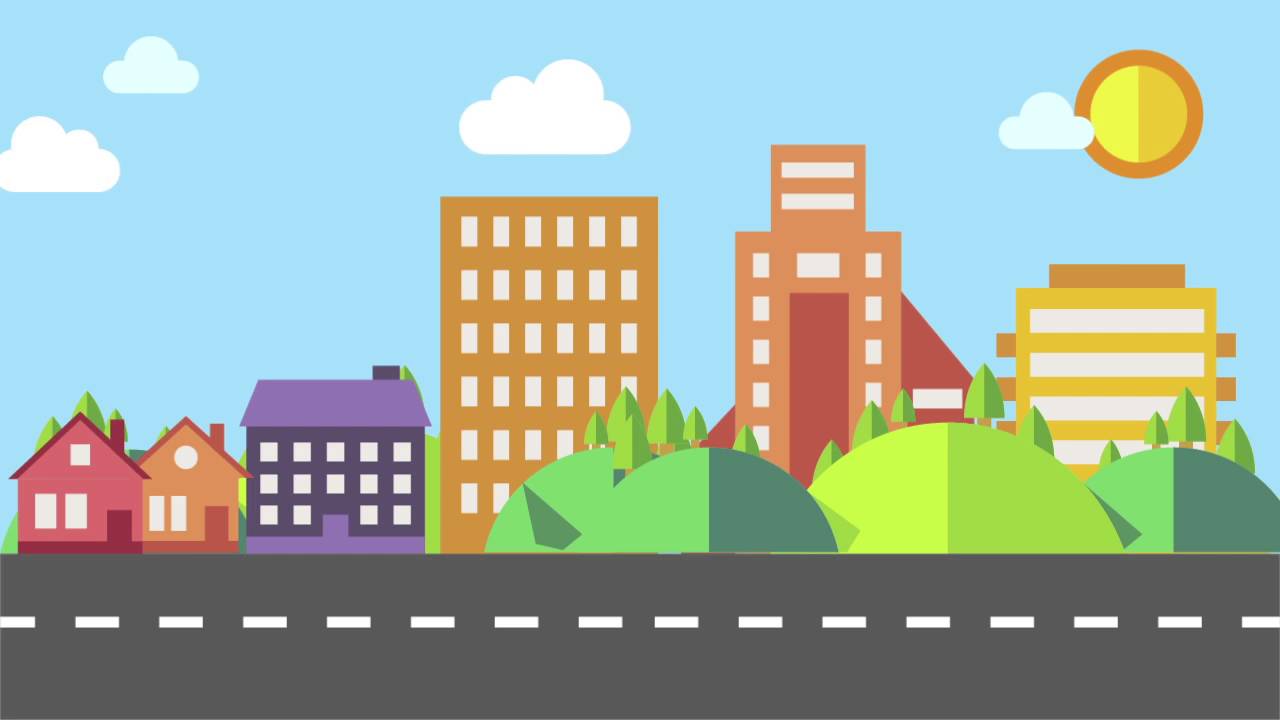 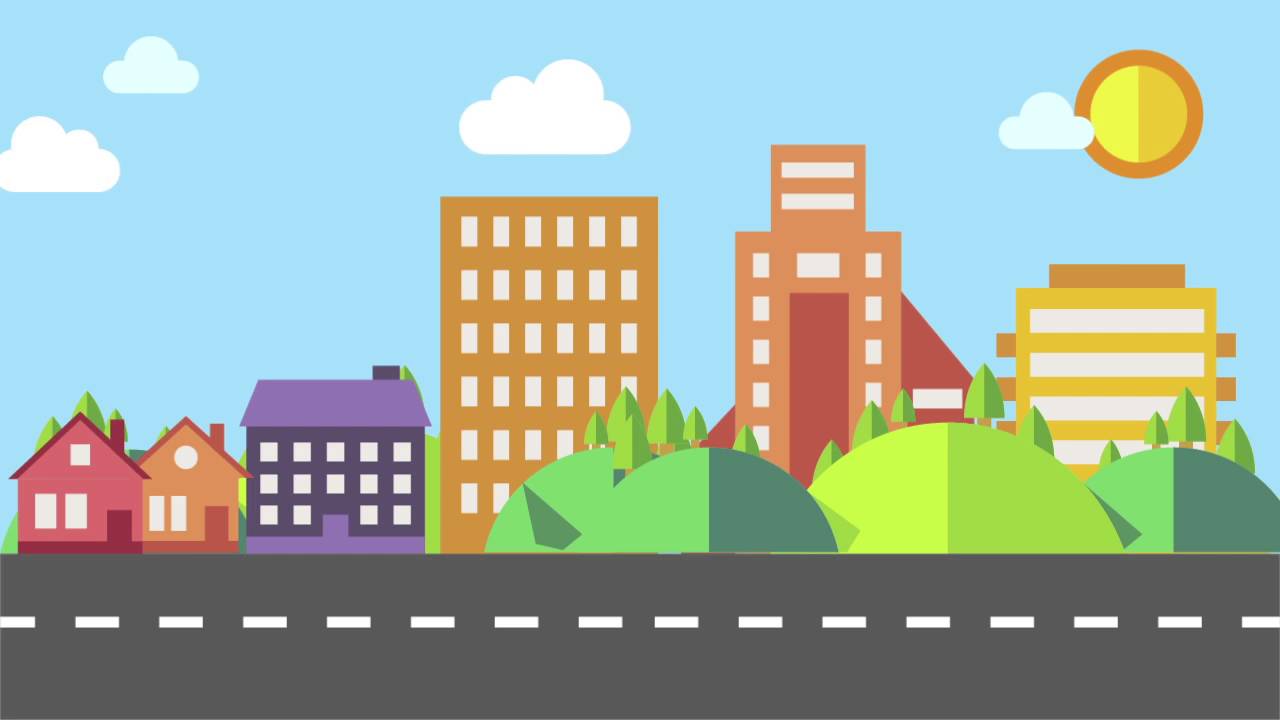 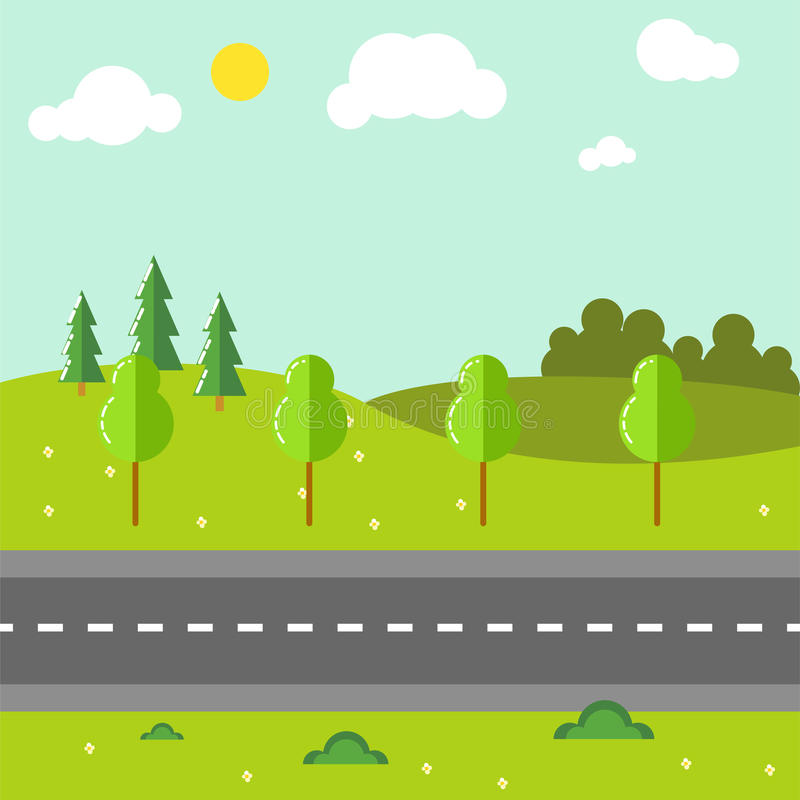 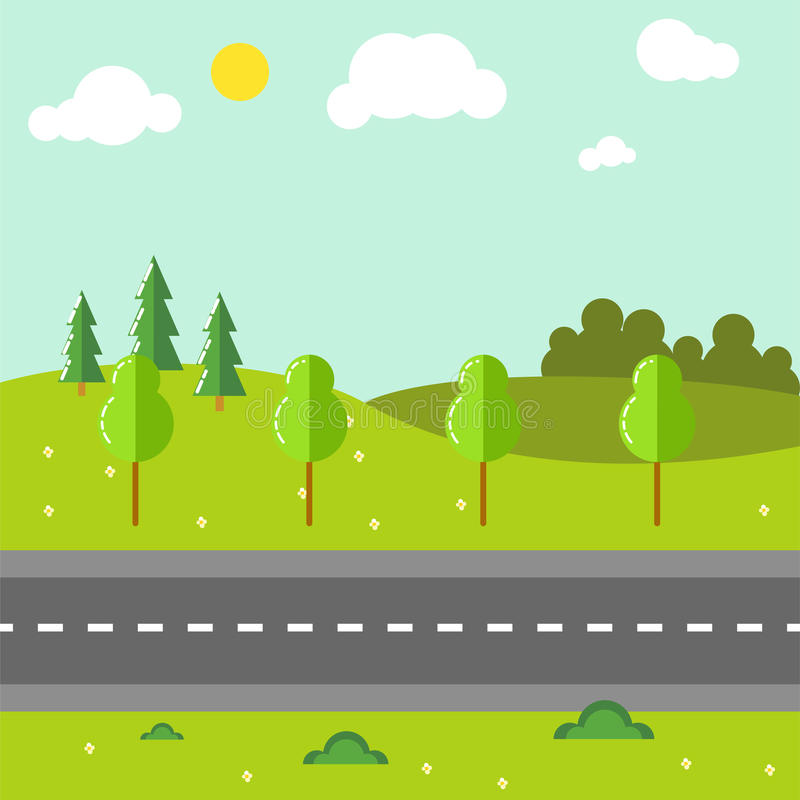 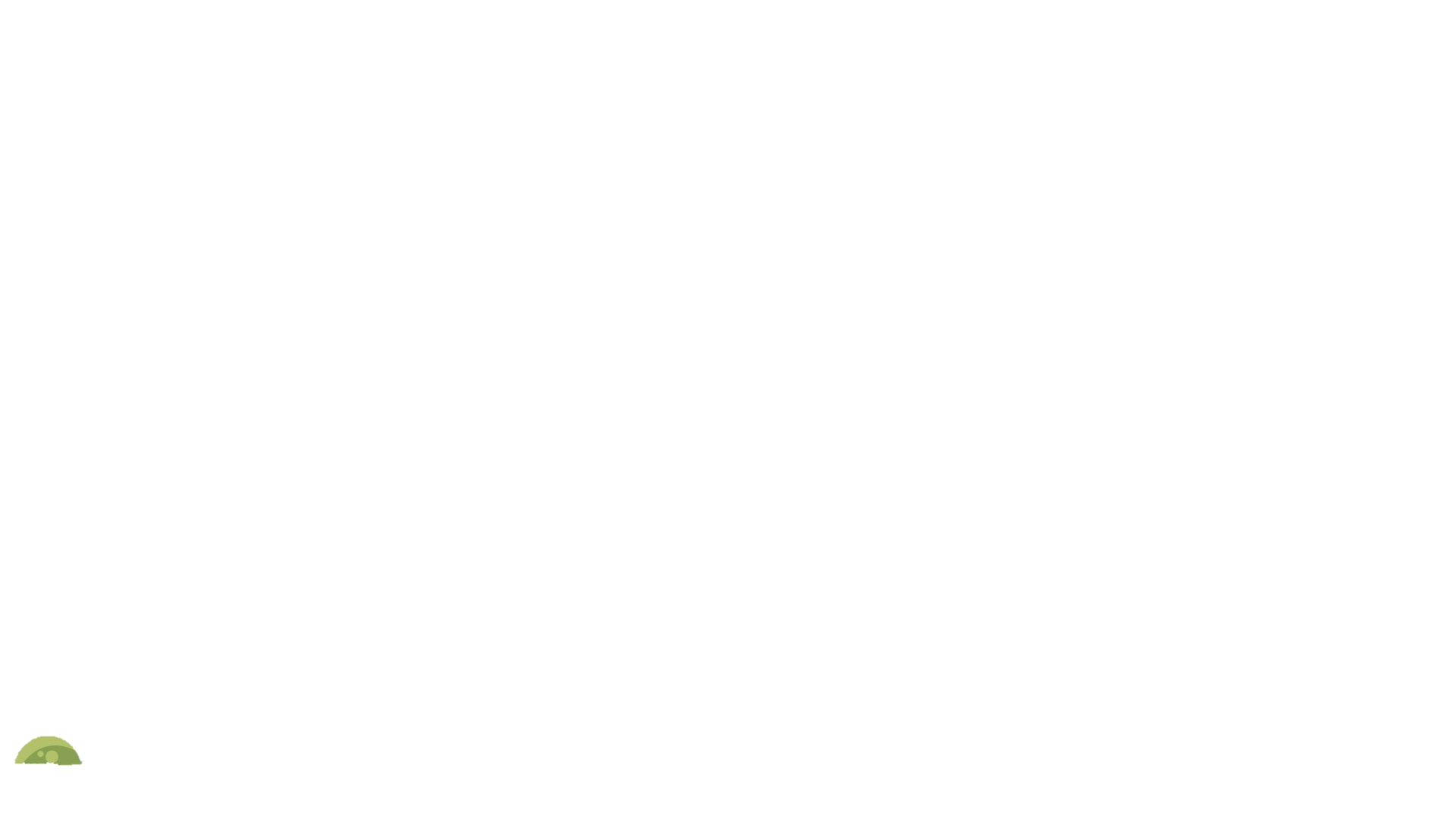 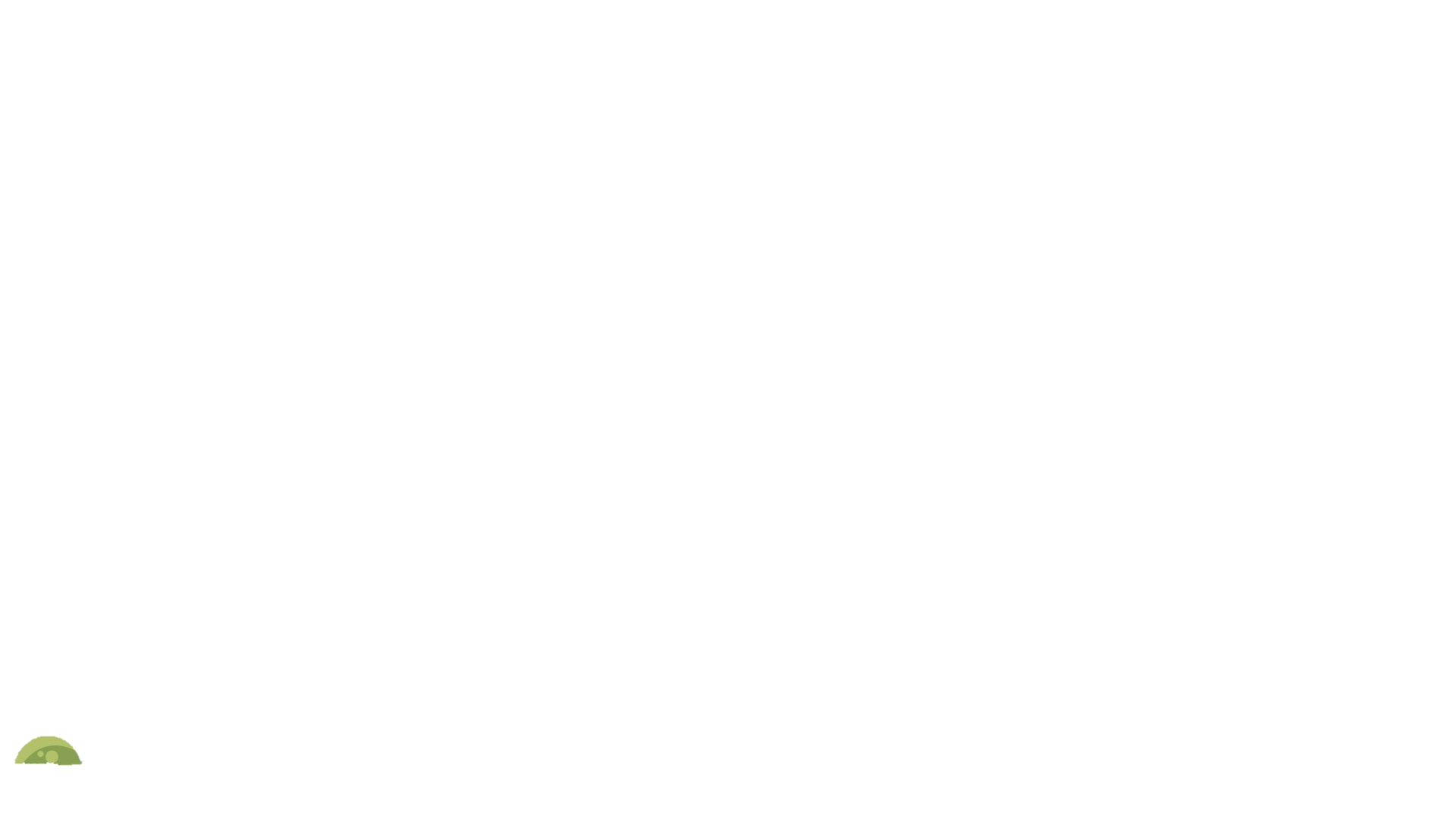 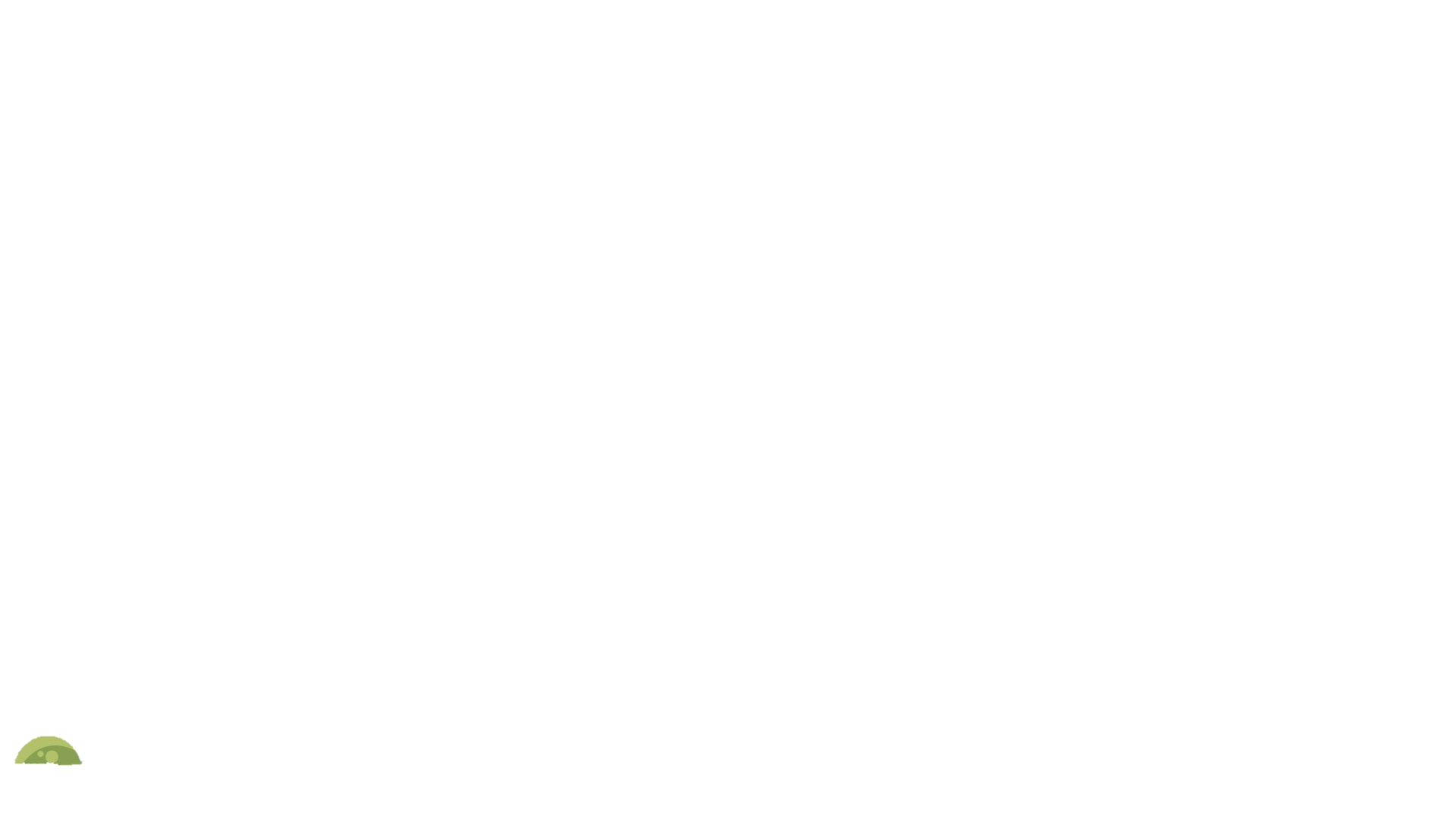 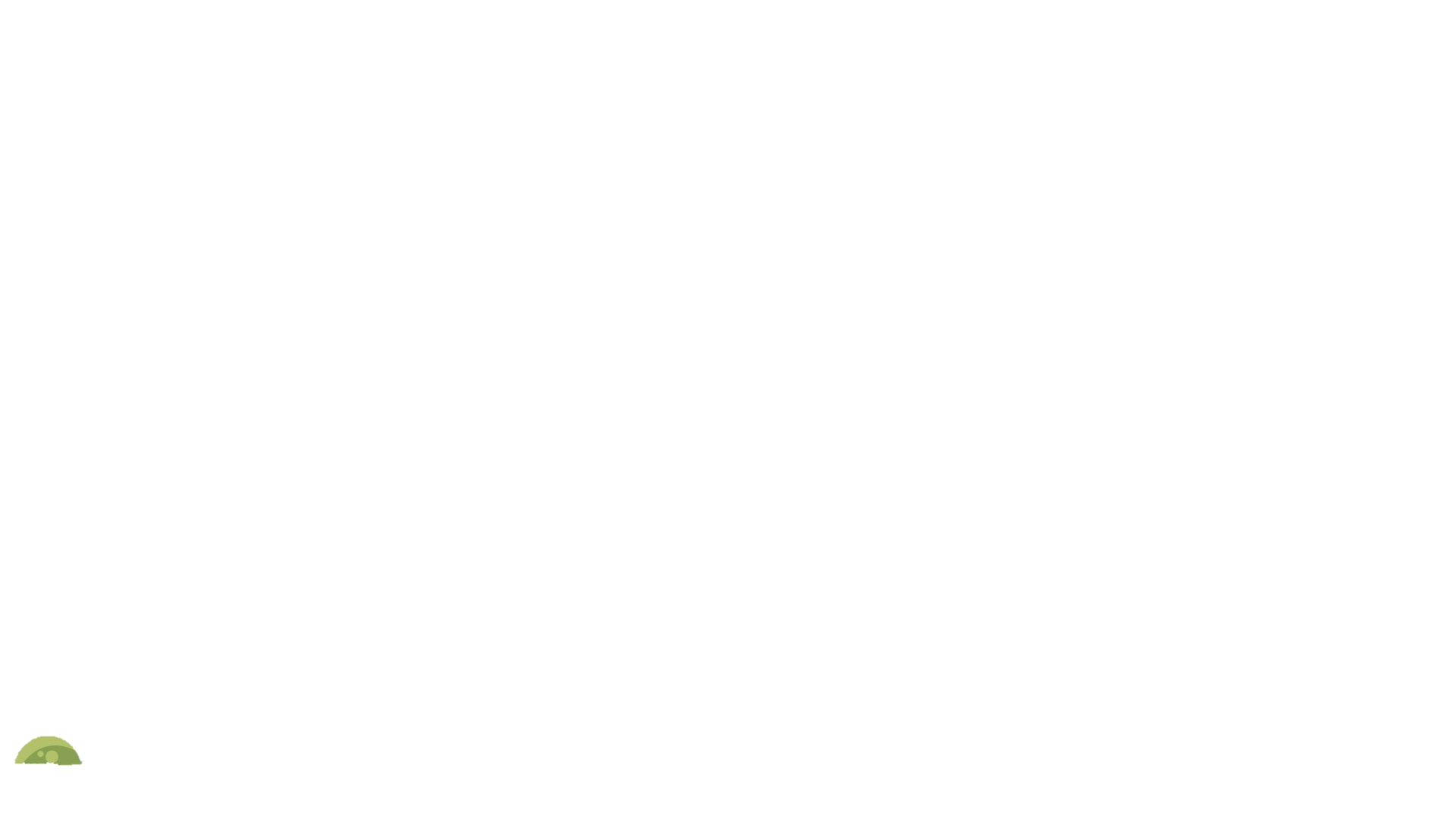 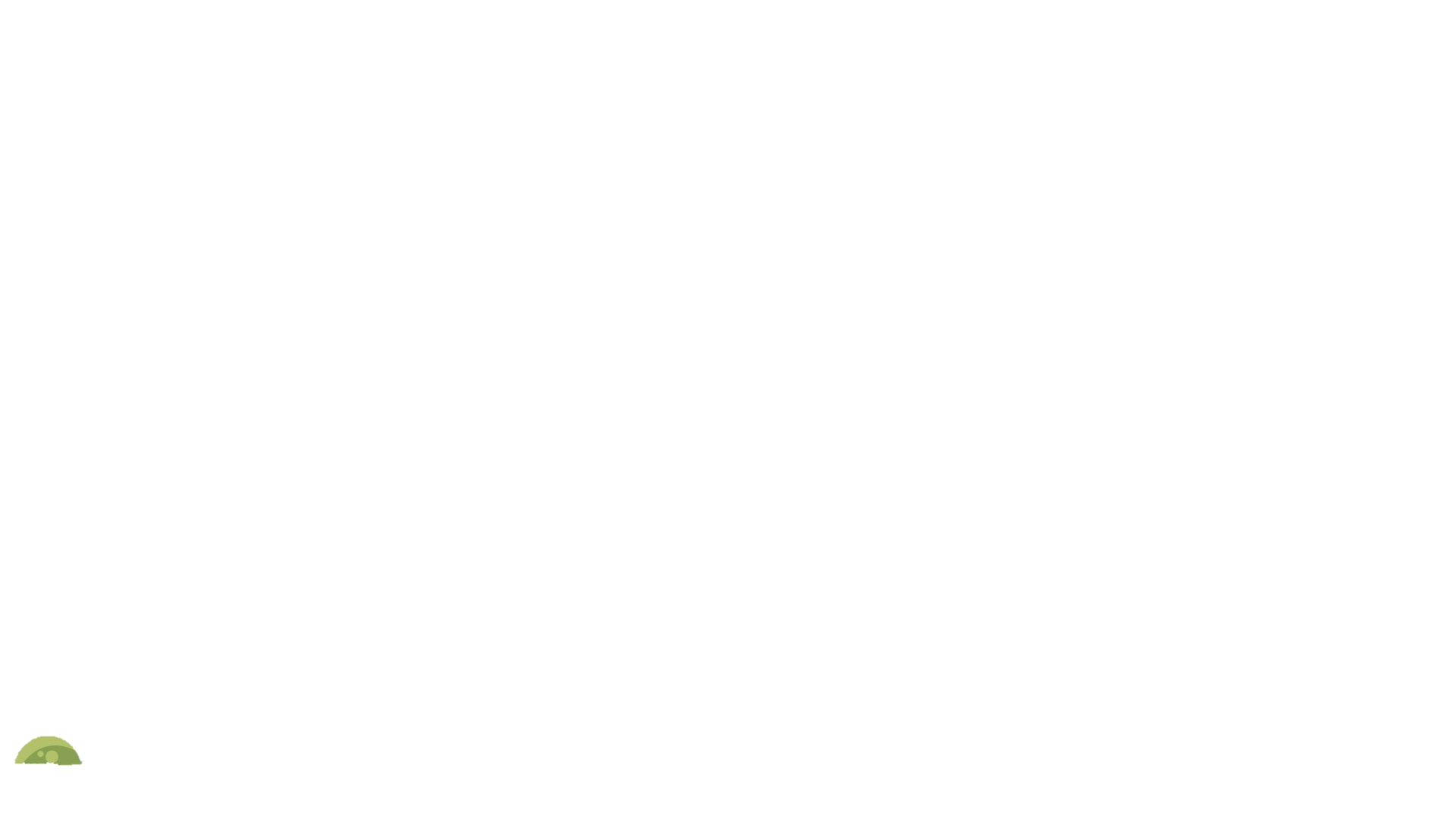 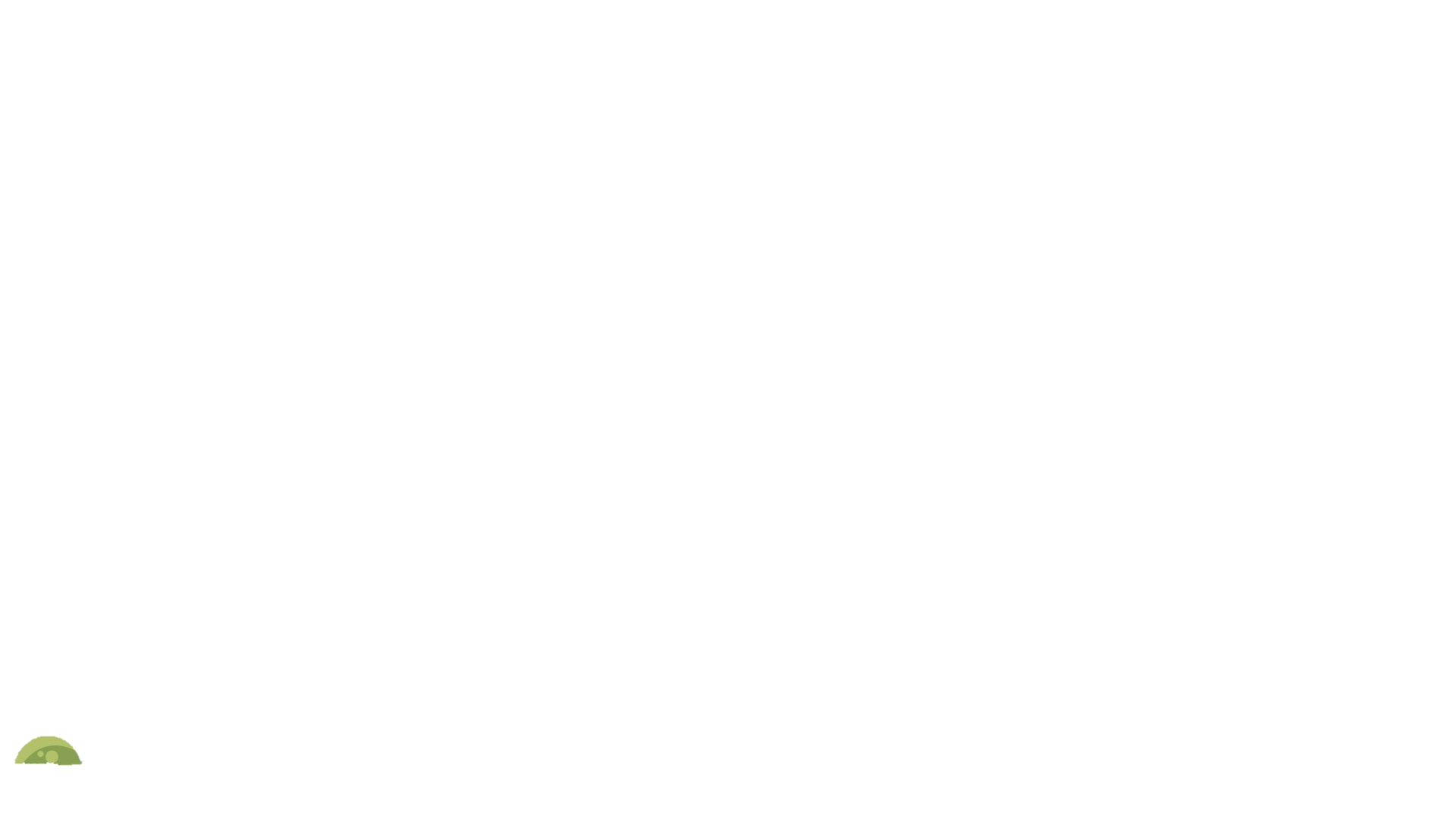 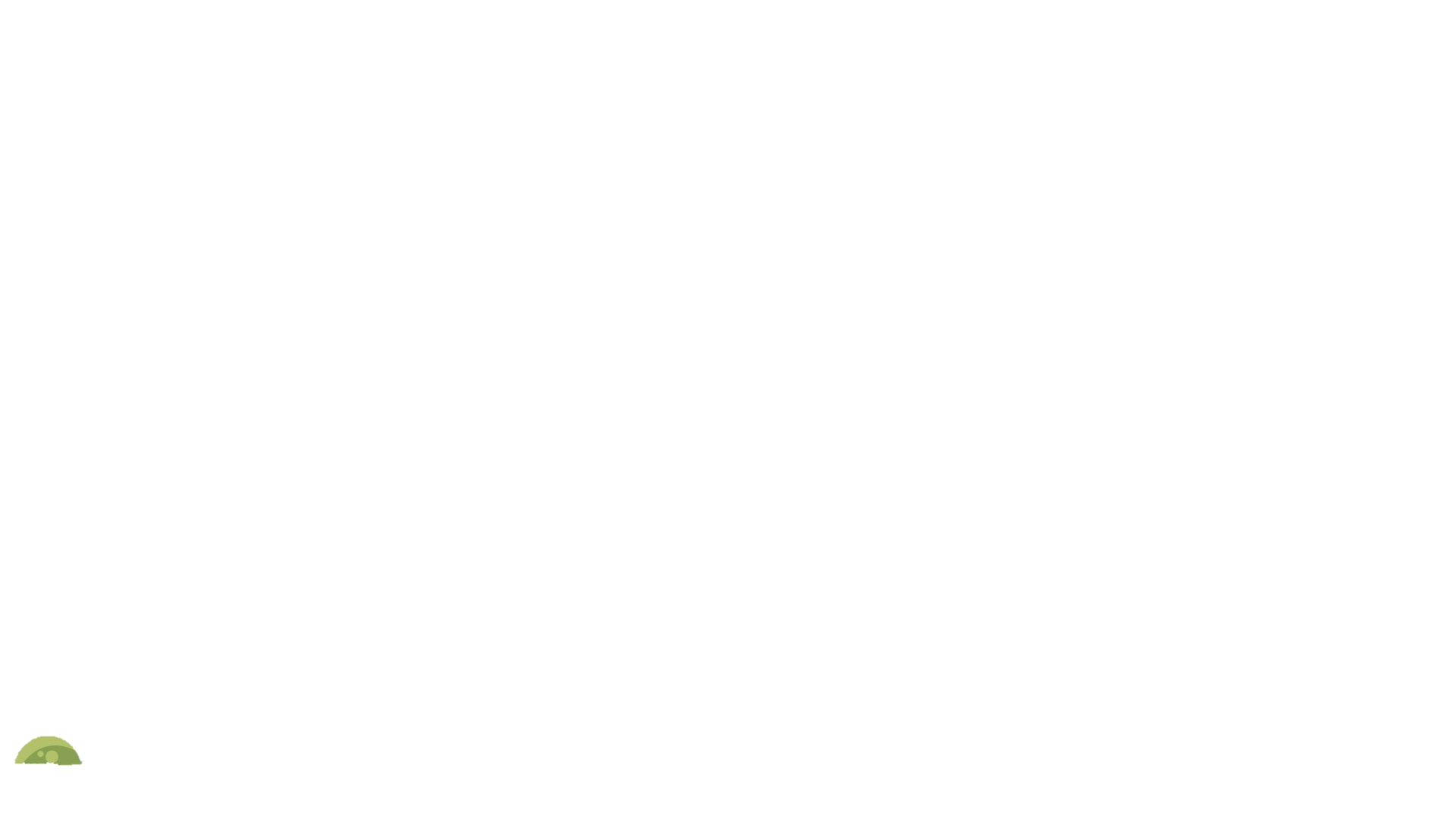 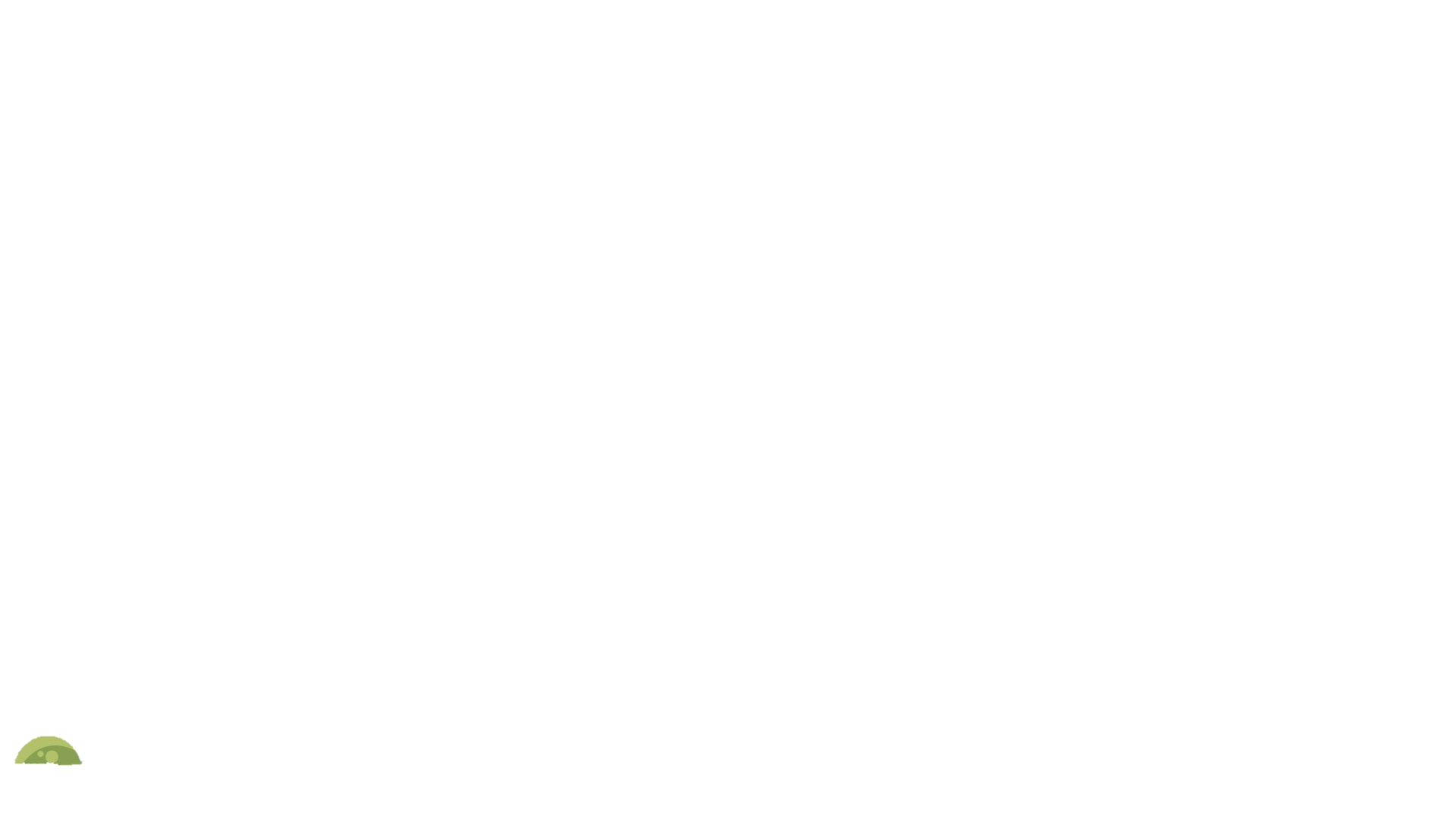 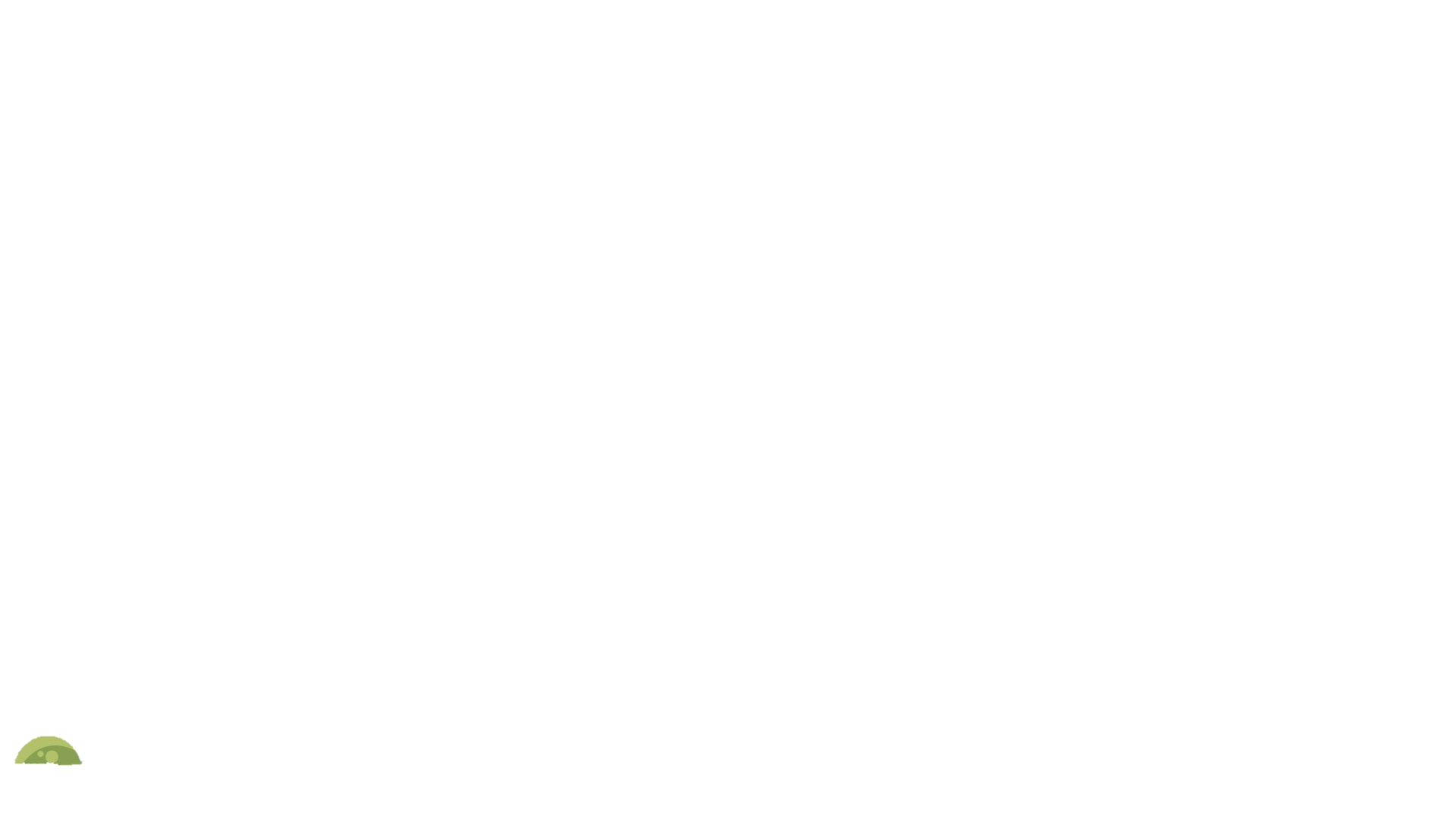 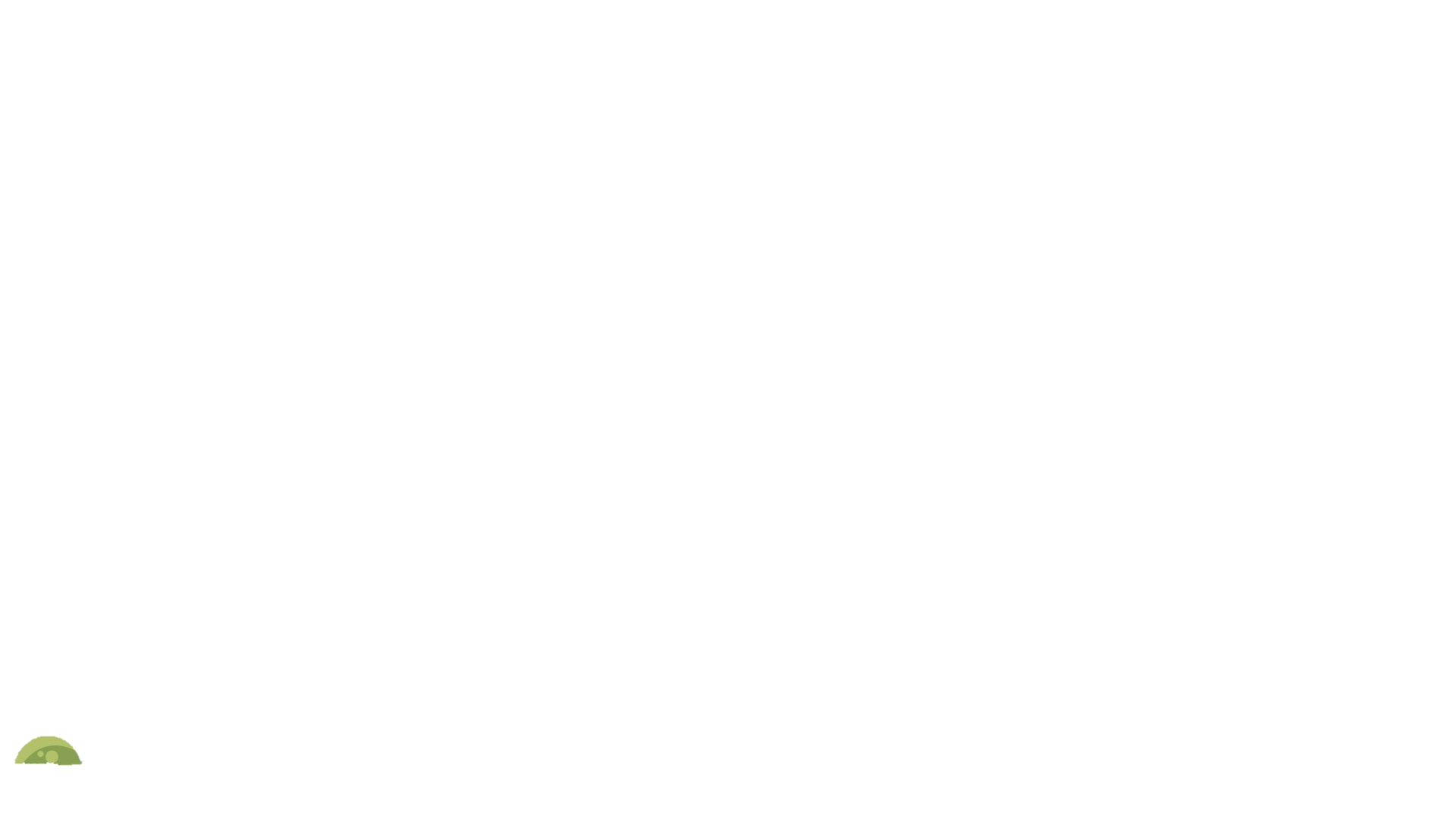 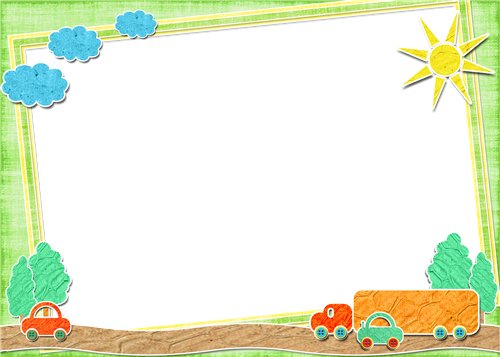 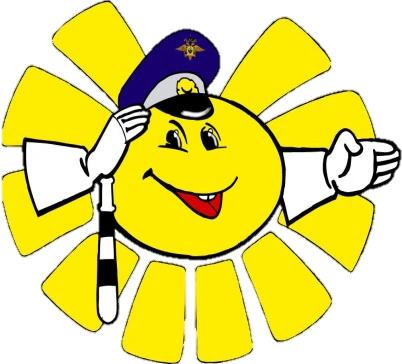 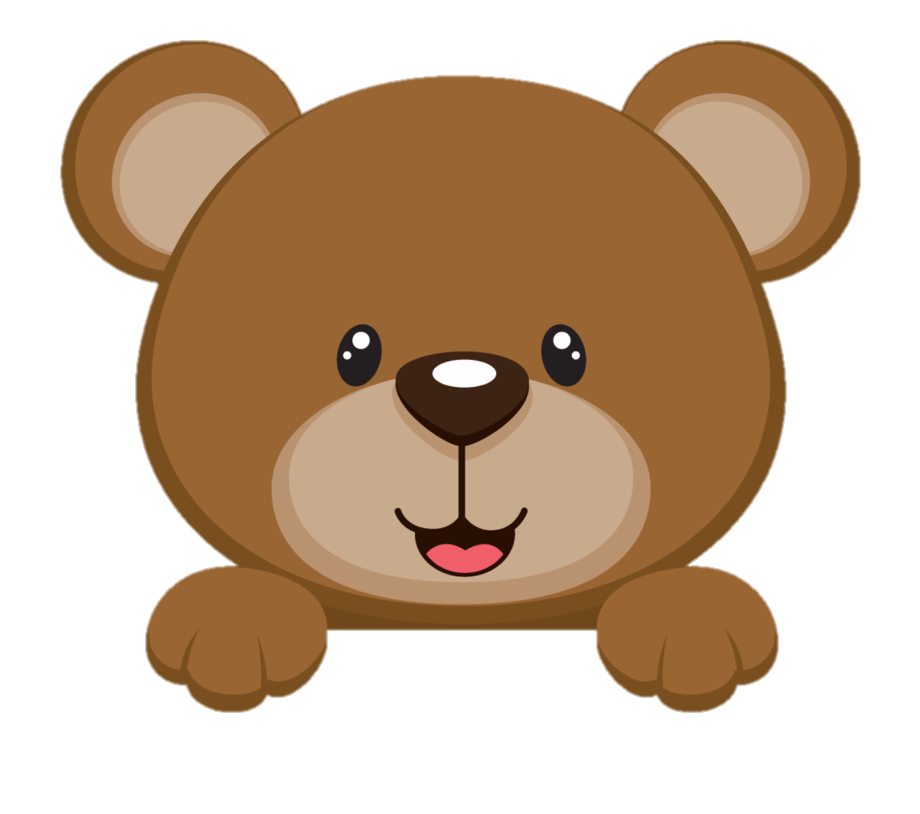 Спасибо за внимание!